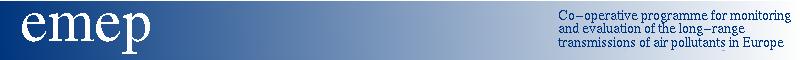 MSC-W: Progress in 2022/2023
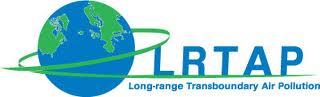 Hilde Fagerli, Bruce Denby, Peter Wind  & rest of the EMEP/MSC-W team
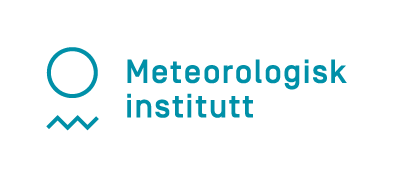 TFMM, Warsaw 10-12th May 2023
MSC-W activities 2022/2023 presented at TFMM
Application of EMEP/uEMEP for the Gothenburg Protocol review
Source allocation of ozone: the local fraction methodology & first results
Modelling of atmospheric volatile organic compounds using the EMEP MSC-W model, Yao Ge (Thursday 11:10-11:30)
The impact of methane and global emission reductions on European surface ozone concentrations, Willem Van Caspel (Friday 9:40-10:00)
Using EMEP model in CAMS analysis of pollution episodes in European cities, Svetlana Tsyro (Wednesday 16:50-17:10) - cooperation with CAMS
Scenarios assessment relevant for the Gothenburg Protocol  review
Can the WHO air quality guidelines be attained under a revised Gothenburg protocol (how far can we get)?
Focus on Europe: Future scenarios for the EU, West Balkans and EECCA - differences between regions?

CIAM (IIASA) provided emissions for Baseline, Maximum technical feasible reduction (MFR) and an additional scenario with diet changes and other climate related reductions (LOW)
2015, 2030, 2050 (Baseline/CLE, MFR, LOW)
Future scenarios were calculated with both 2005 & 2015 meteorology, and EMEP MSC-W model results on 0.1x0.1 degree provided to CCE, ICP Vegetation, ICP Waters, ICP materials for ex-post analysis. Here we focus on the runs using 2015 meteorology 
Boundary conditions were kept constant
Focus on PM2.5 and NO2  (O3)
Additional model runs for looking at the effect of CH4 and non-European mitigation performed - covered in presentation by Willem on Wednesday
EMEP Status Report 2022, Chapter 4 (https://emep.int/publ/reports/2022/EMEP_Status_Report_1_2022.pdf )
WHO guidelines for annual mean PM2.5 = 5 𝜇g/m3 and NO2 = 10 𝜇g/m3 
Proposed EU AAQD in 2030 for PM2.5 = 10 𝜇g/m3 and NO2 = 20 𝜇g/m3
How?
EMEP/uEMEP 
Regional scale EMEP (0.1x0.1 degree) + uEMEP (downscaling to ca
                250 m) modelling of PM, NO2, ozone
Comparison at AirBase stations for 2015 (check of methodology etc for present day)
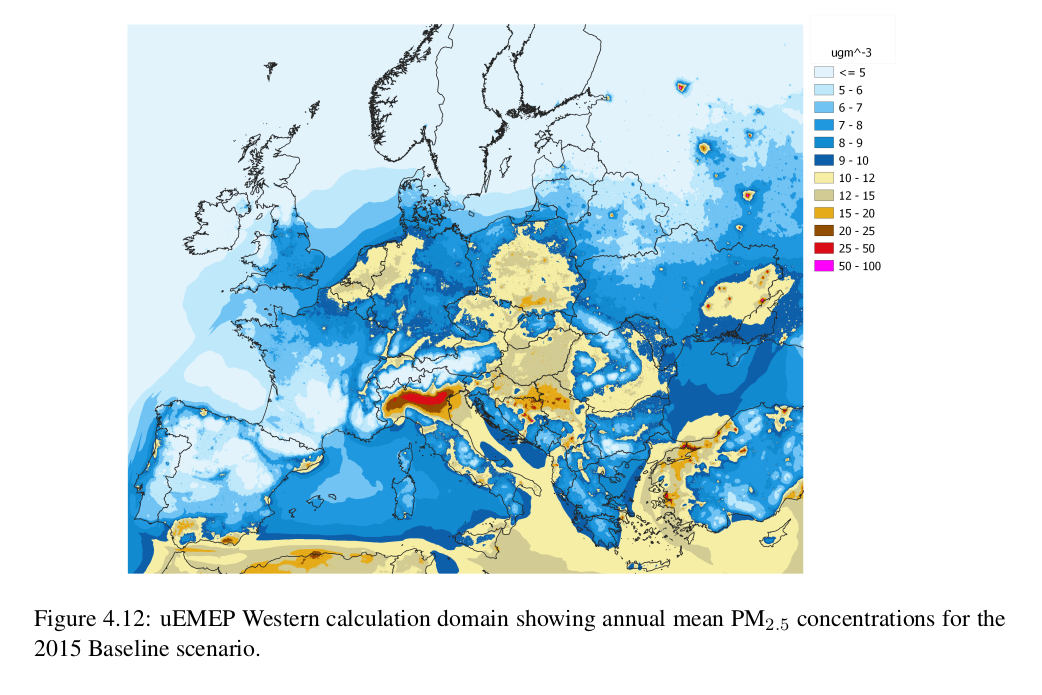 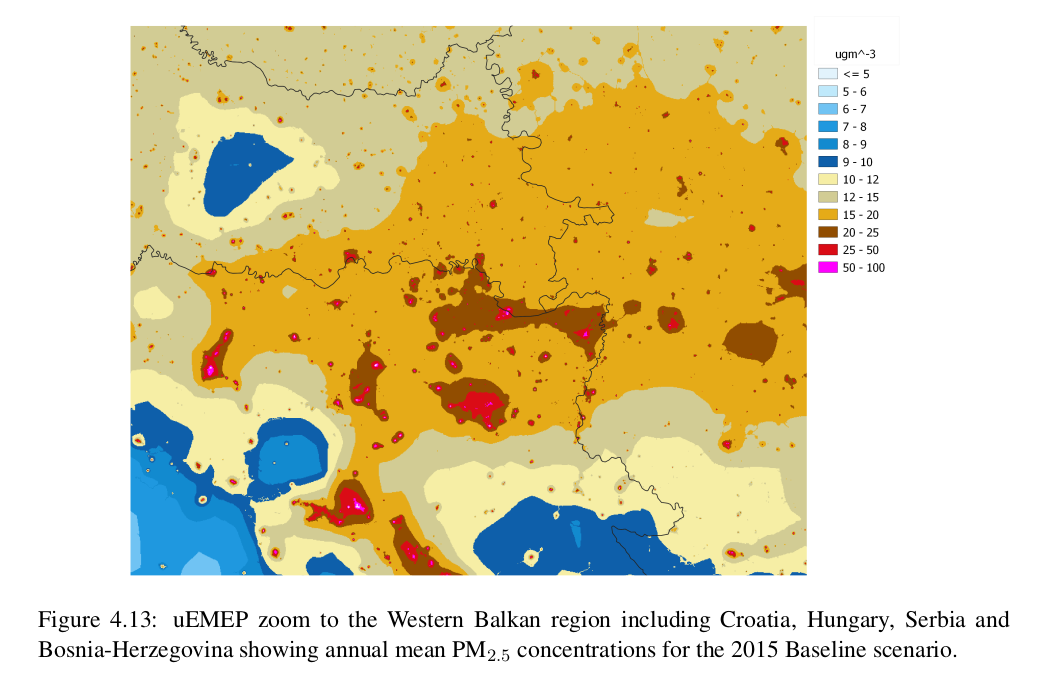 How does uEMEP downscaling work ?
Local
uEMEP sub-grid (250 m)
Non-local
EMEP grid concentration
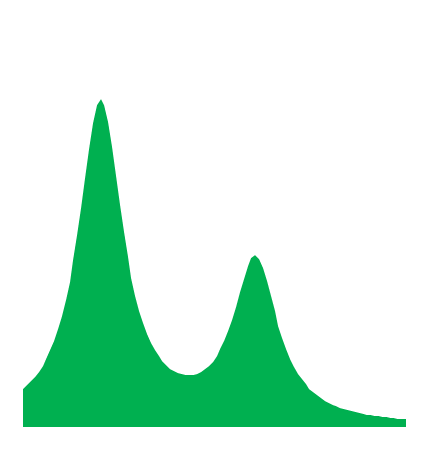 Local
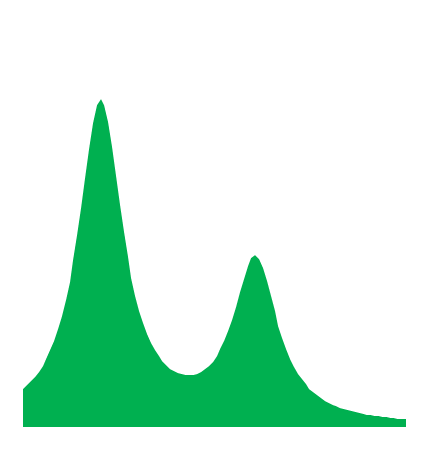 Non-local
EMEP gridded emissions (0.1x0.1 degree)
Local fraction
EMEP
Dispersion
uEMEP sub-grid
E.g. Open Street Map used as proxy for traffic
Non-local
Redistributed sub-grid emissions
Combine local sub-grid with nonlocal EMEP
Validation for PM2.5, O3, NO2
against Airbase stations (rural, urban, traffic)
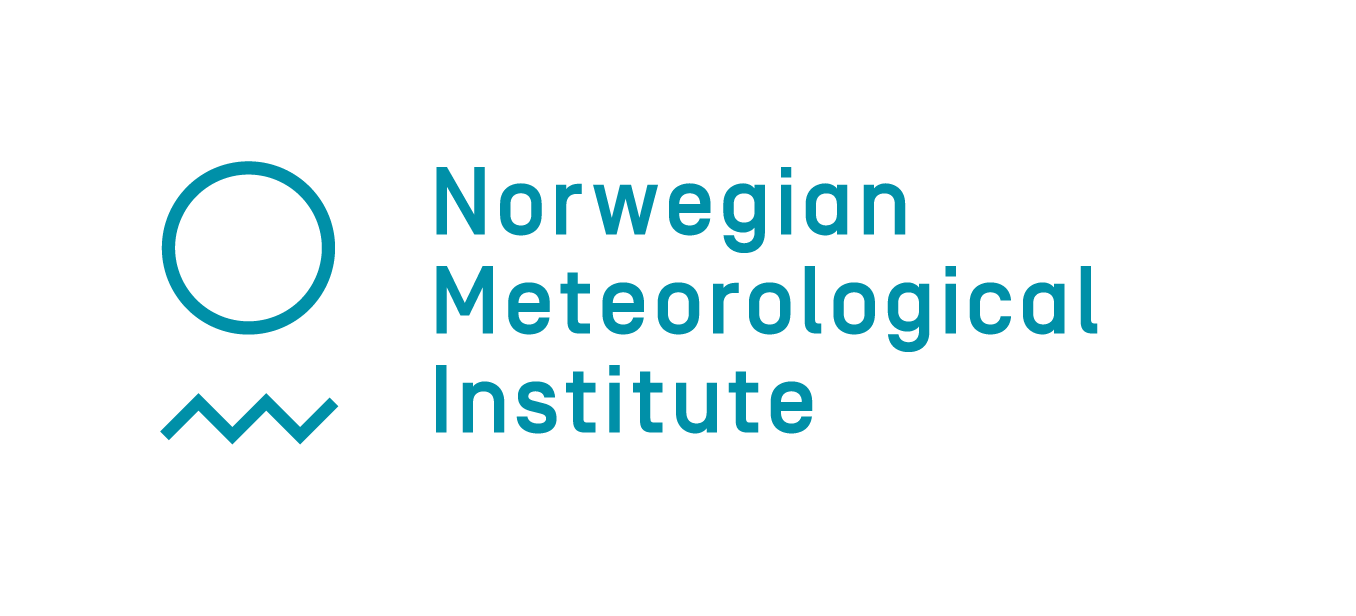 Validation NO2 2015 reference year against Airbase observations (including traffic stations)
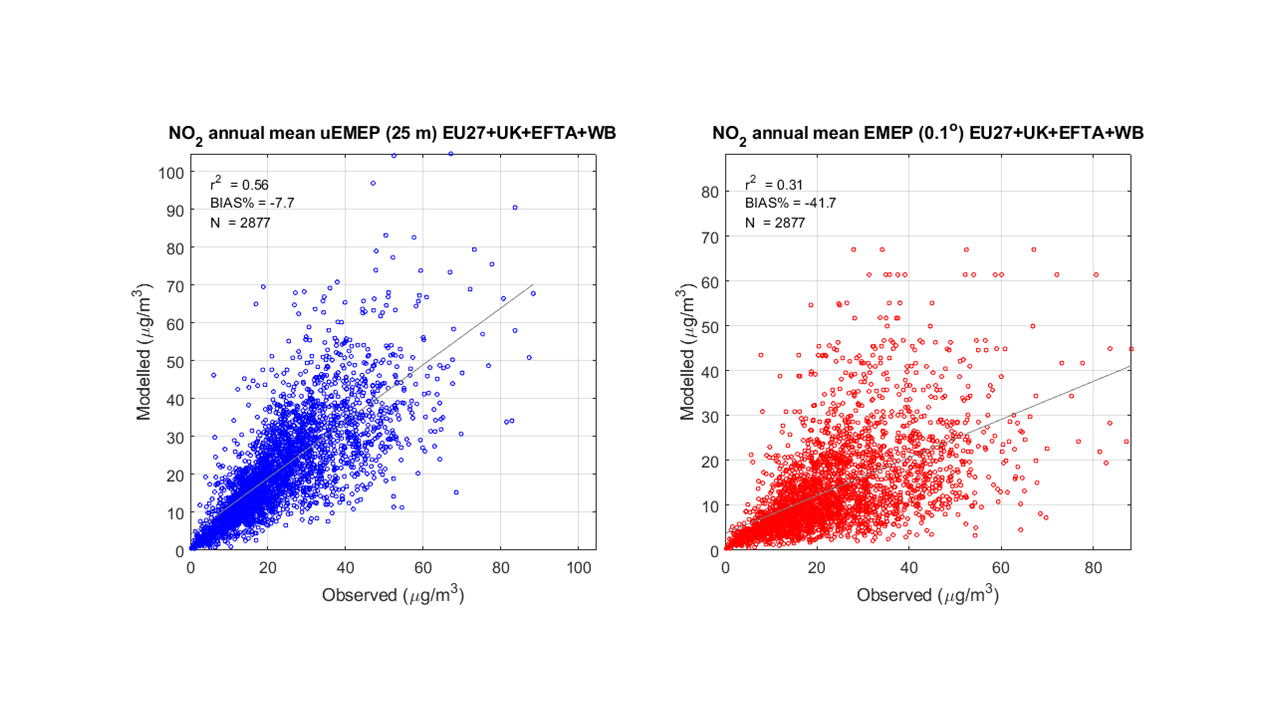 uEMEP NO2 
bias = -7.7 %
r2 = 0.56

EMEP NO2 
bias = -41.7 %
r2 = 0.31
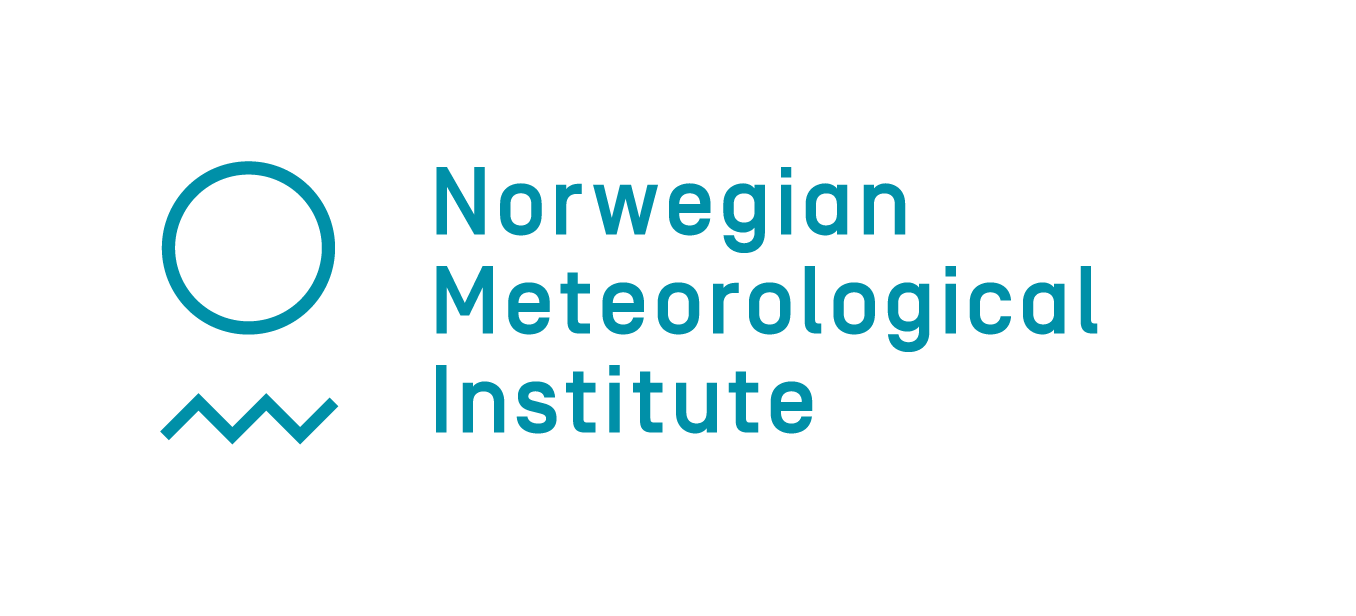 Validation PM2.5 2015 reference year against Airbase observations (including traffic stations)
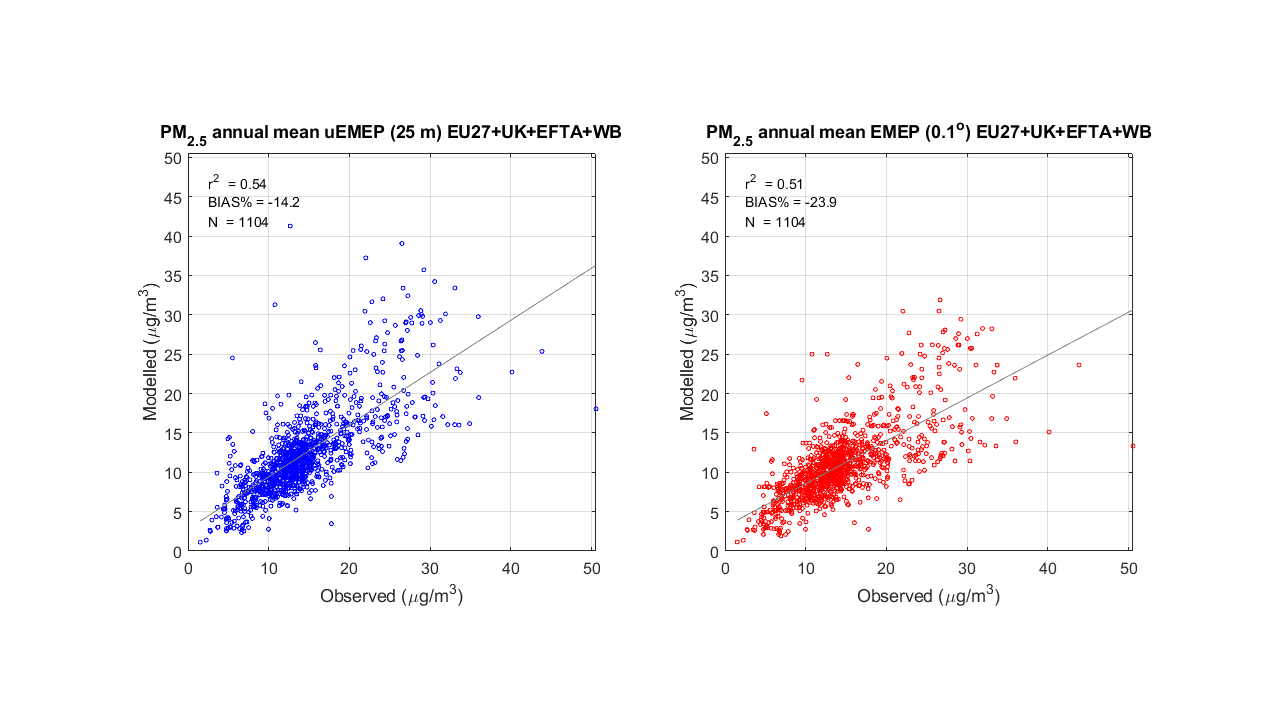 uEMEP PM2.5 
bias = -14 %
r2 = 0.54

EMEP PM2.5 
bias = -24 %
r2 = 0.51
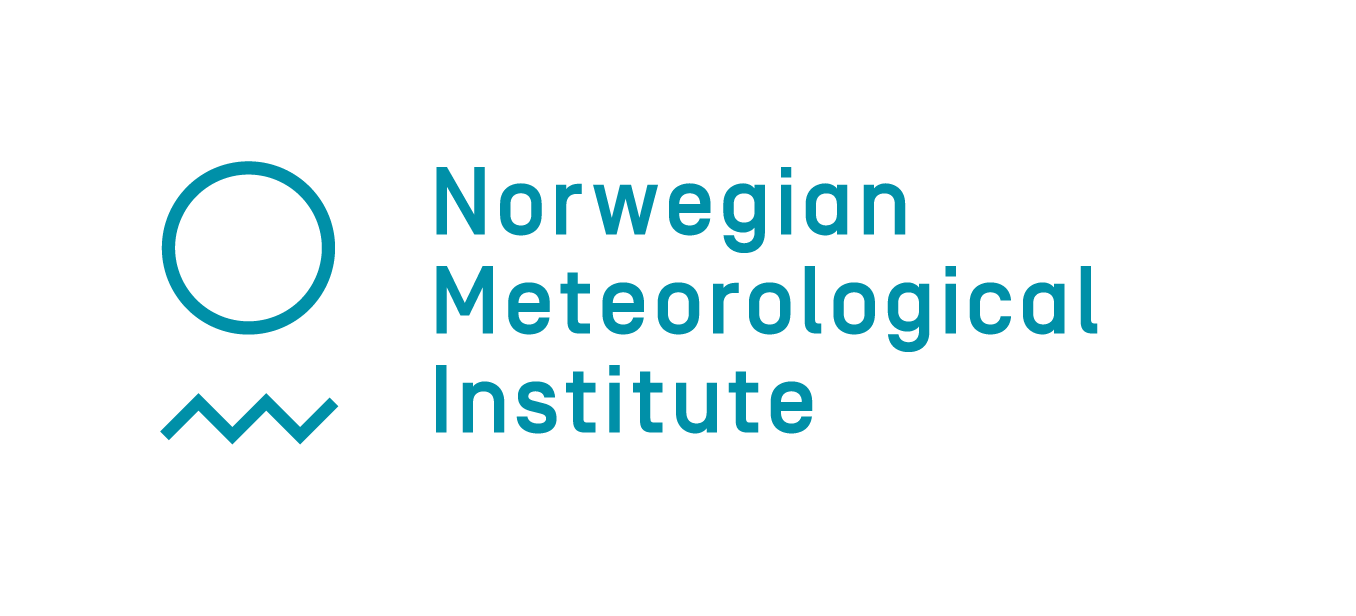 Validation O3 2015 reference year against Airbase observations (including traffic stations)
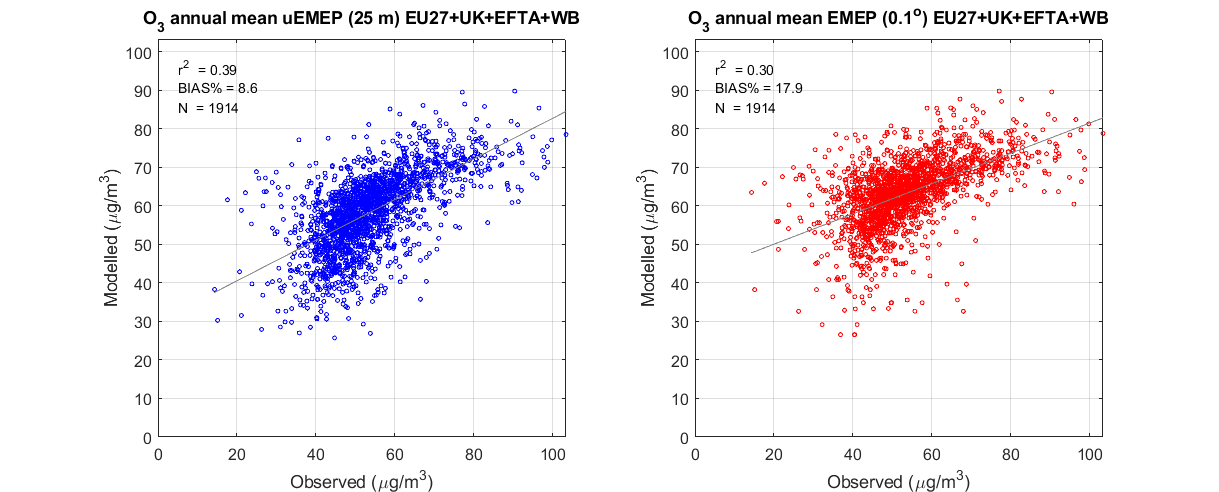 uEMEP O3 
bias = +8.6 %
r2 = 0.39

EMEP O3 
bias = +17.9 %
r2 = 0.30
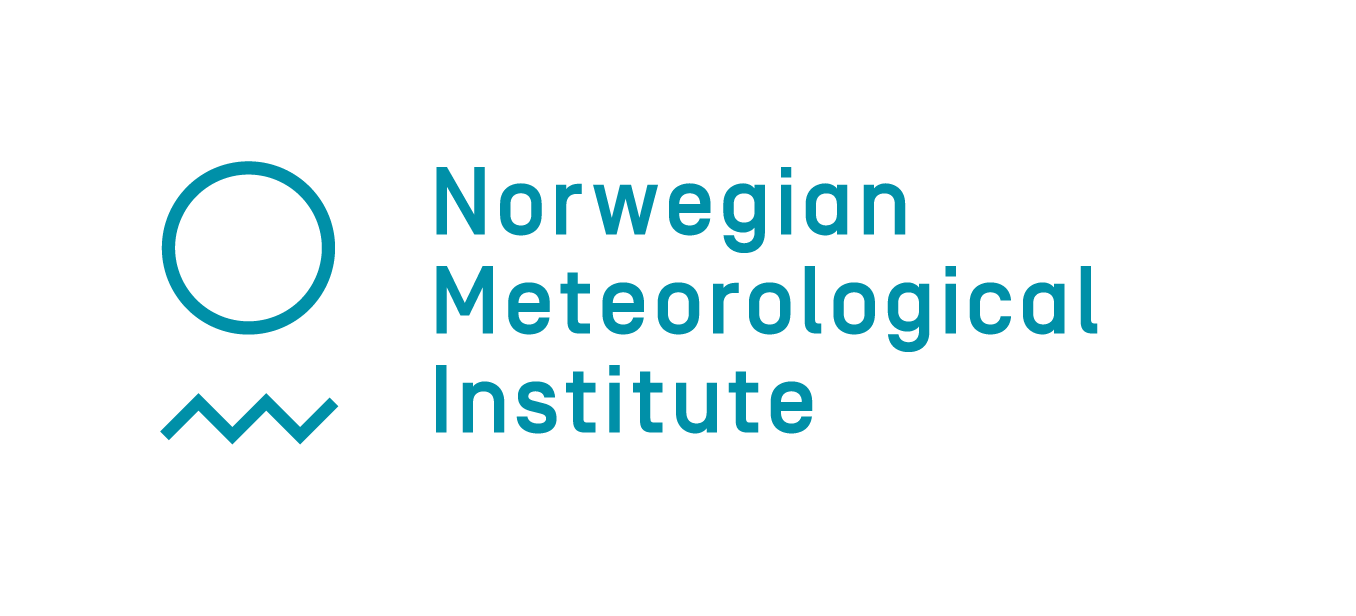 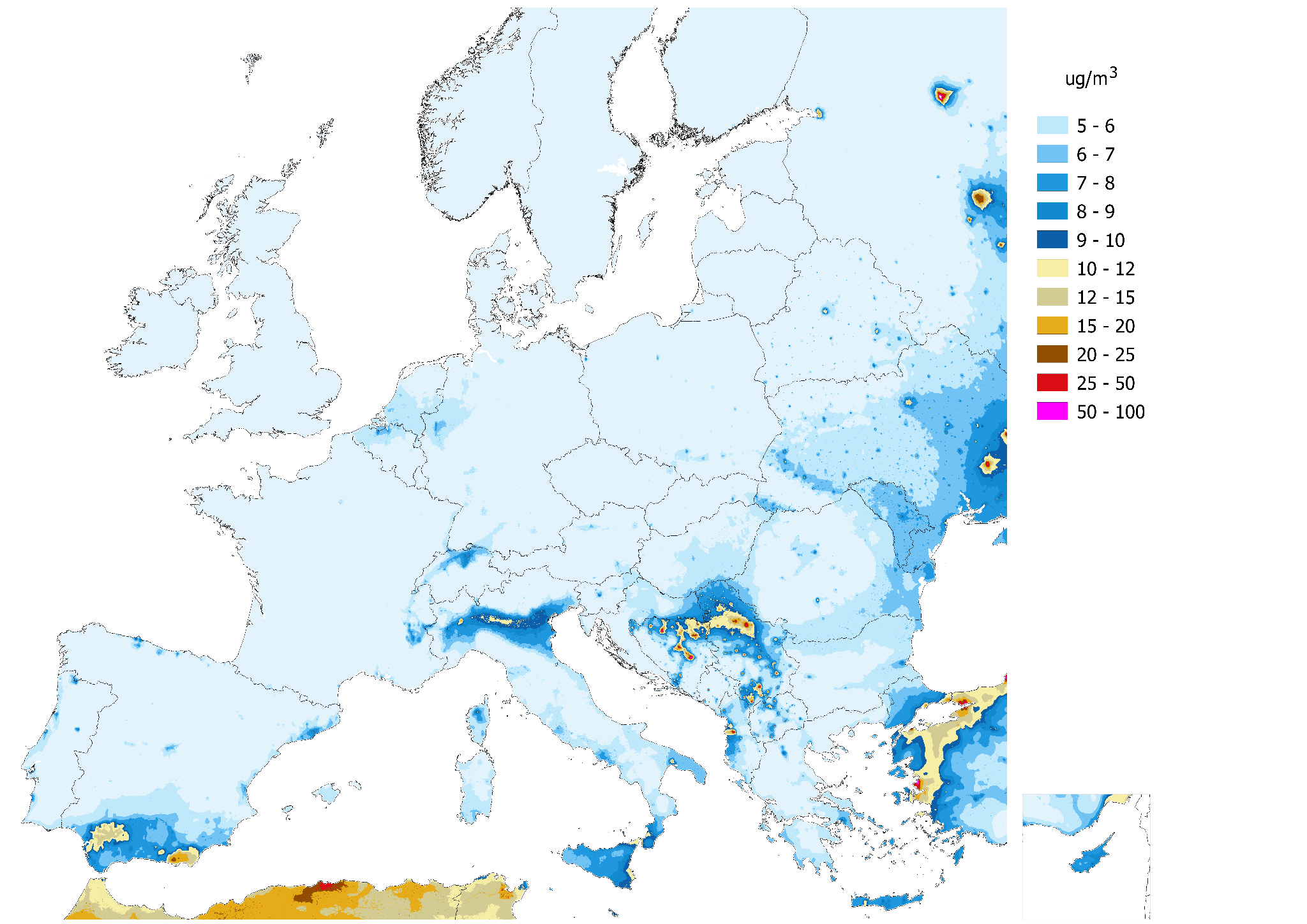 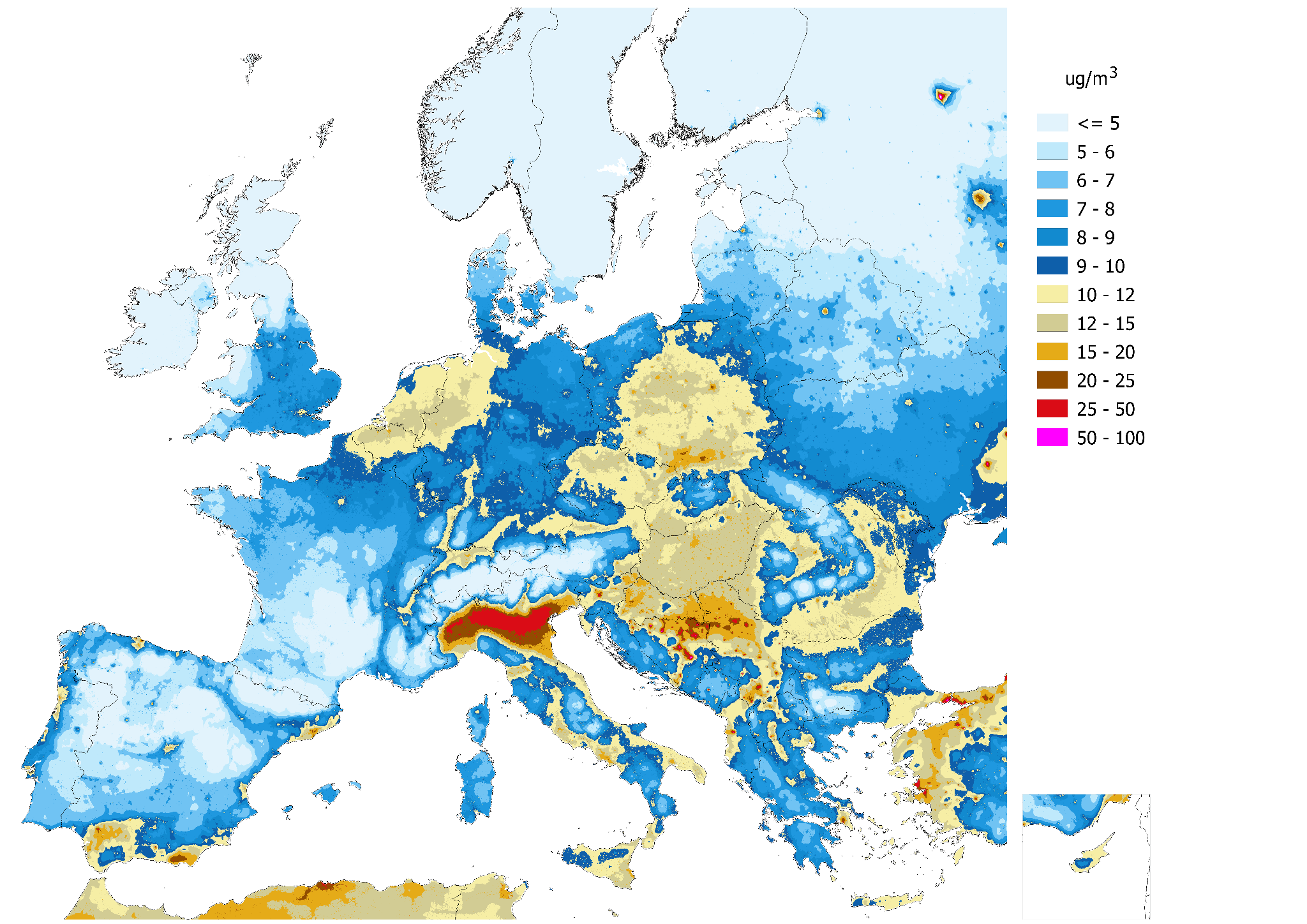 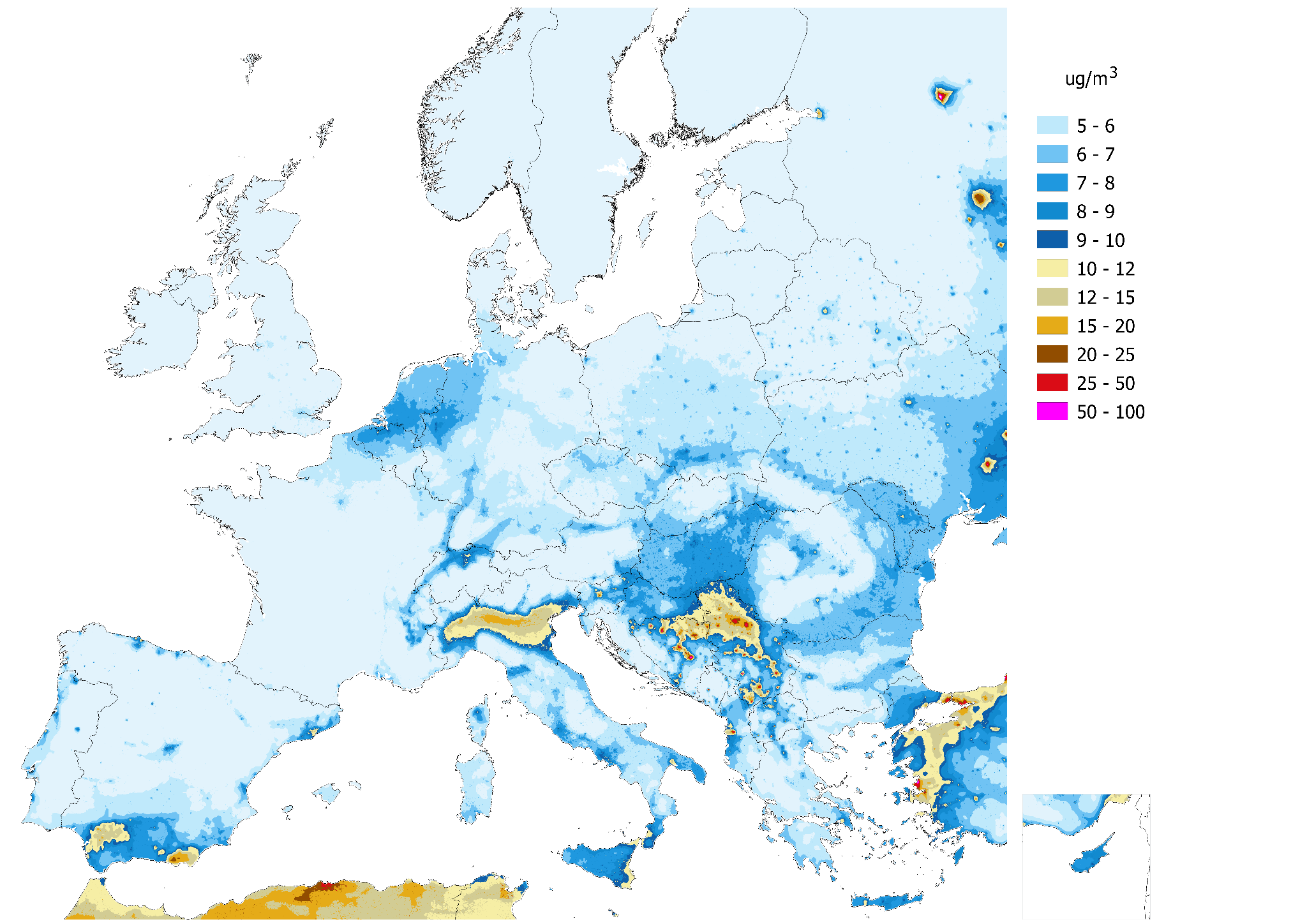 PM2.5

Western part of EMEP domain
2015
2030
2050
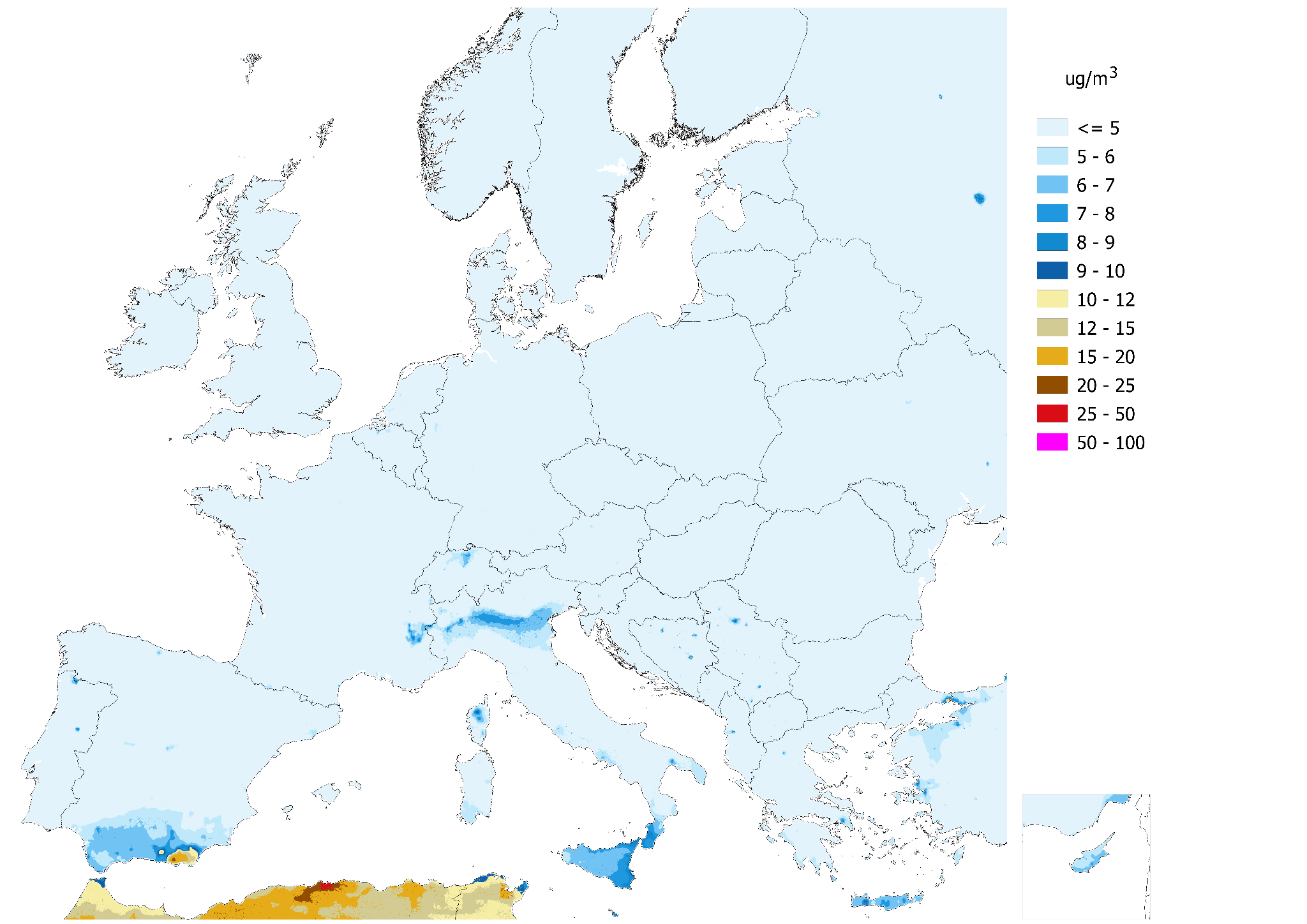 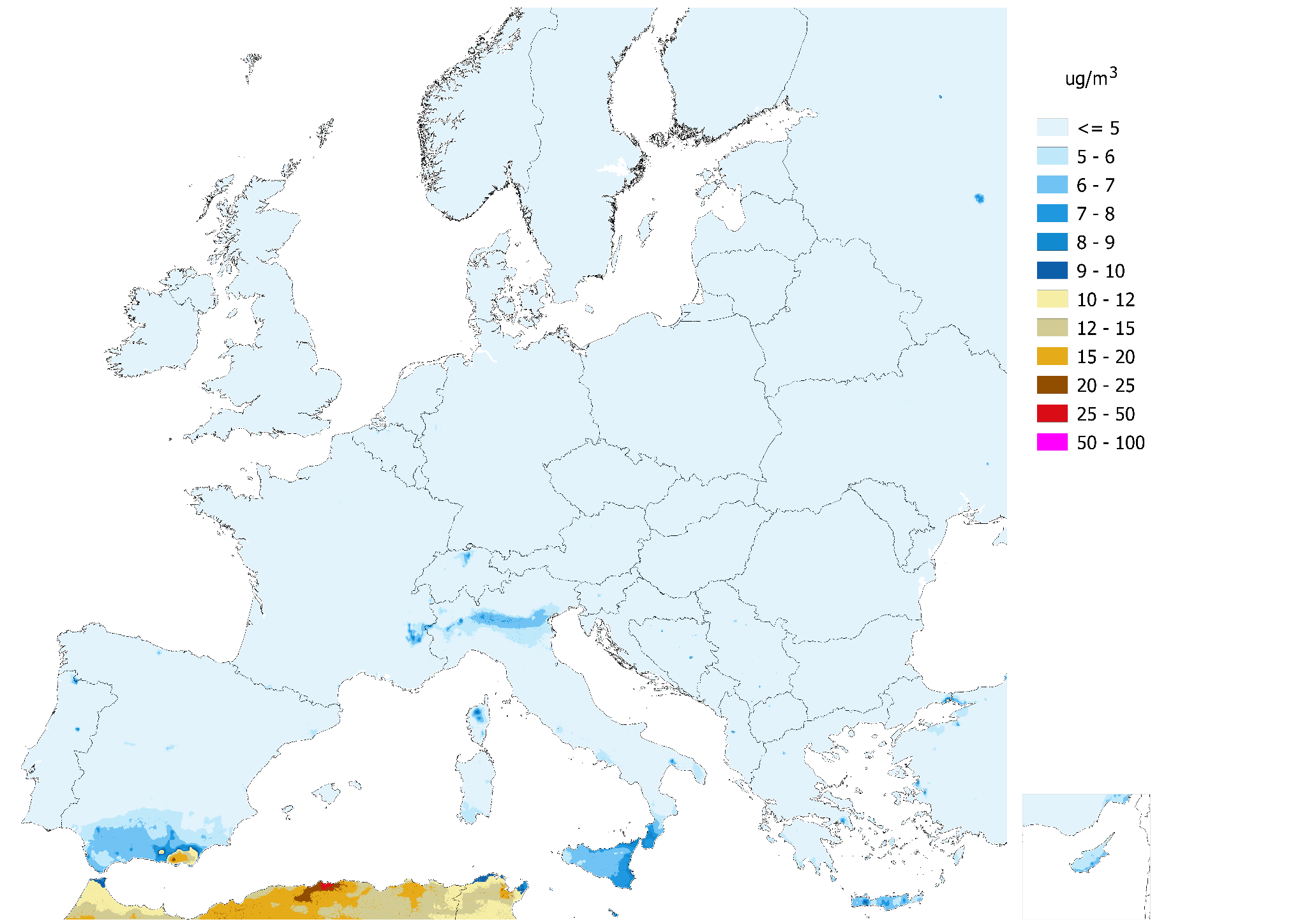 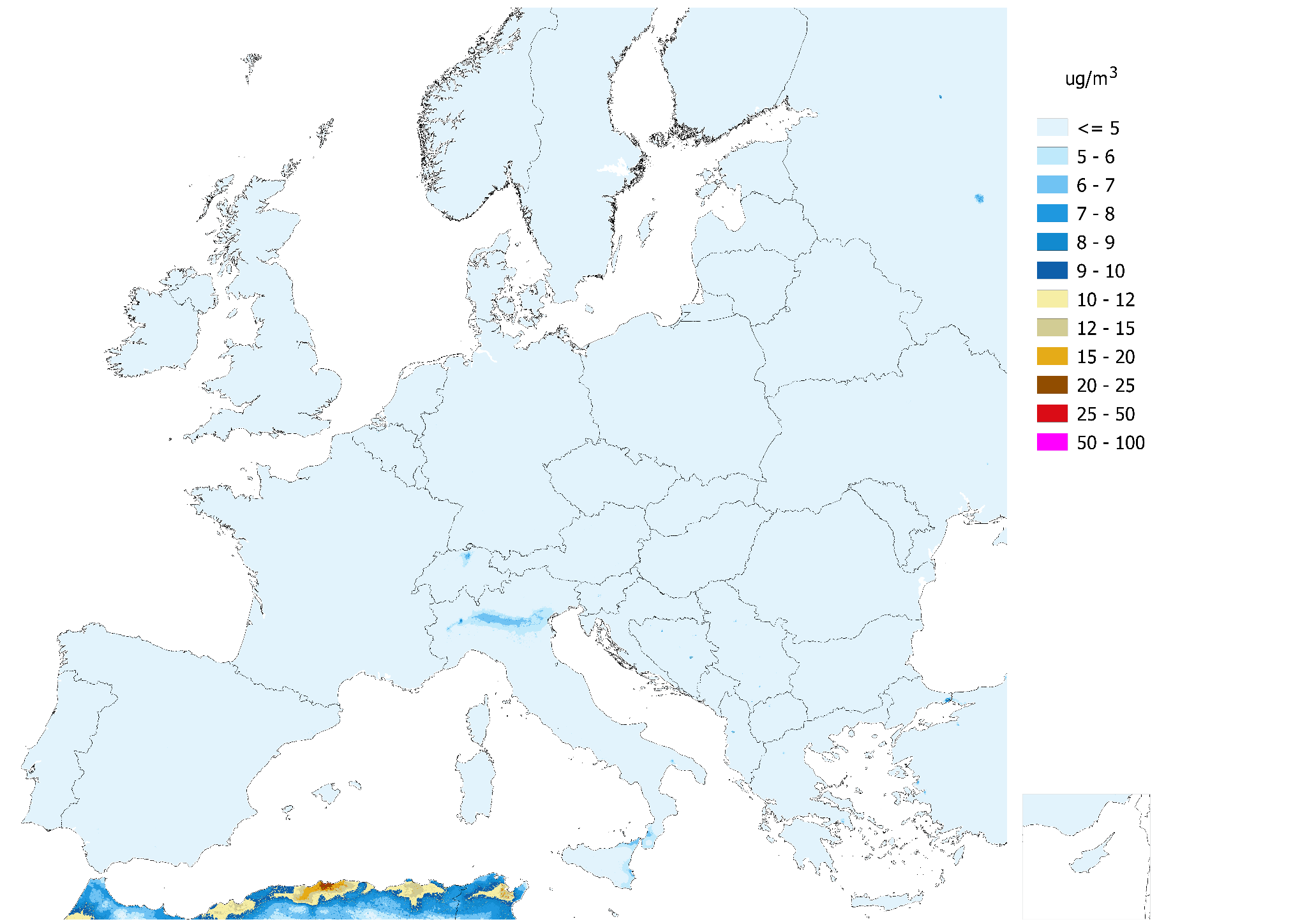 2050 MFR
2050 LOW
2050 LOW - NATURAL
PM2.5
uEMEP calculations show that in 2015 most of the population in EU, Western Balkan and EECCA live in areas that have PM2.5 values above current WHO annual mean guideline values of 5 μgm−3 
By 2030, the Baseline scenario indicates that 75% of the EU population will still be exposed to PM2.5 levels above 5 μg m−3  (40% in the 2050 Baseline, 15% in 2050 MFR)
For the Western Balkan and EECCA countries, the baseline scenario shows much less improvement in the PM2.5 levels. For the EECCA countries, the 2050 baseline scenario gives similar levels to 2015. Implementation of more stringent air quality policies, and especially the MFR scenario, would result in significant reduction of PM2.5 concentrations in these countries. However, some EECCA countries are limited in achieving very low PM concentrations by high levels of wind-blown dust.
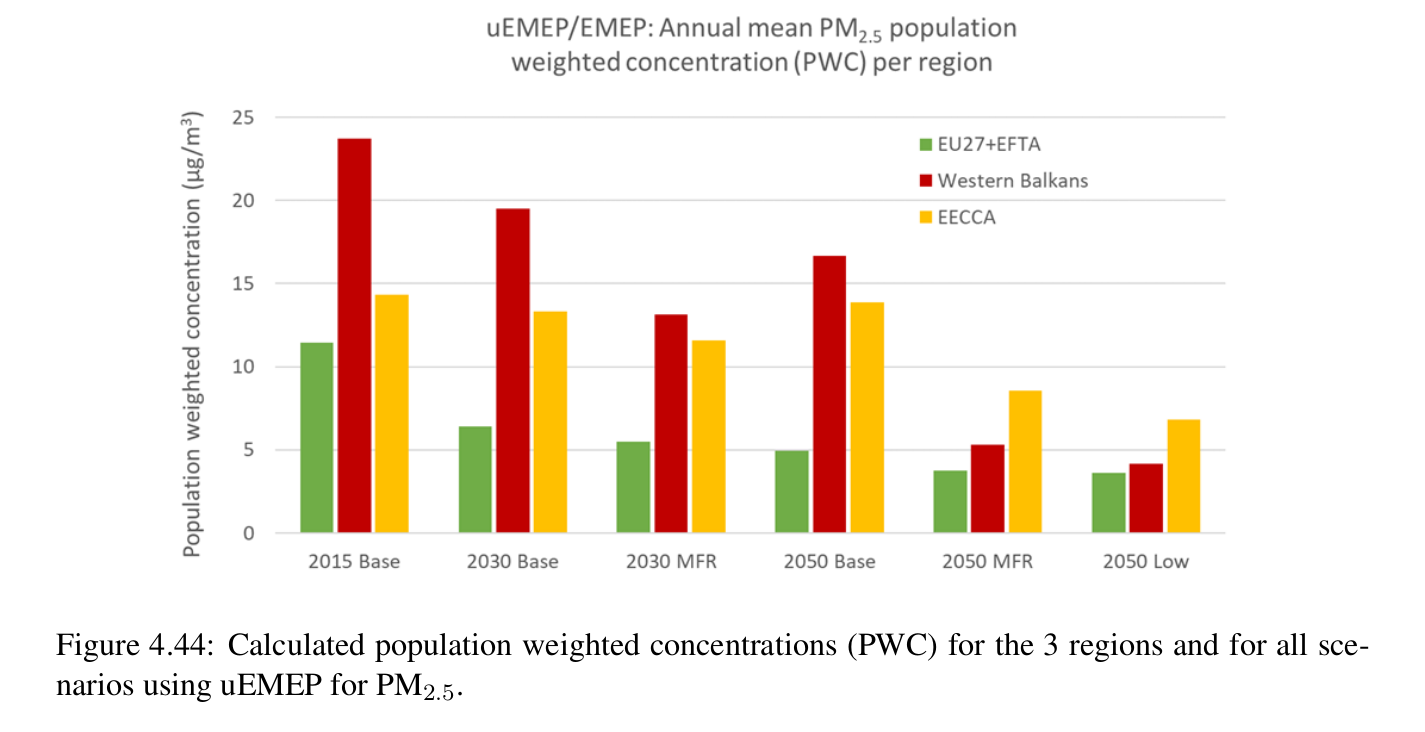 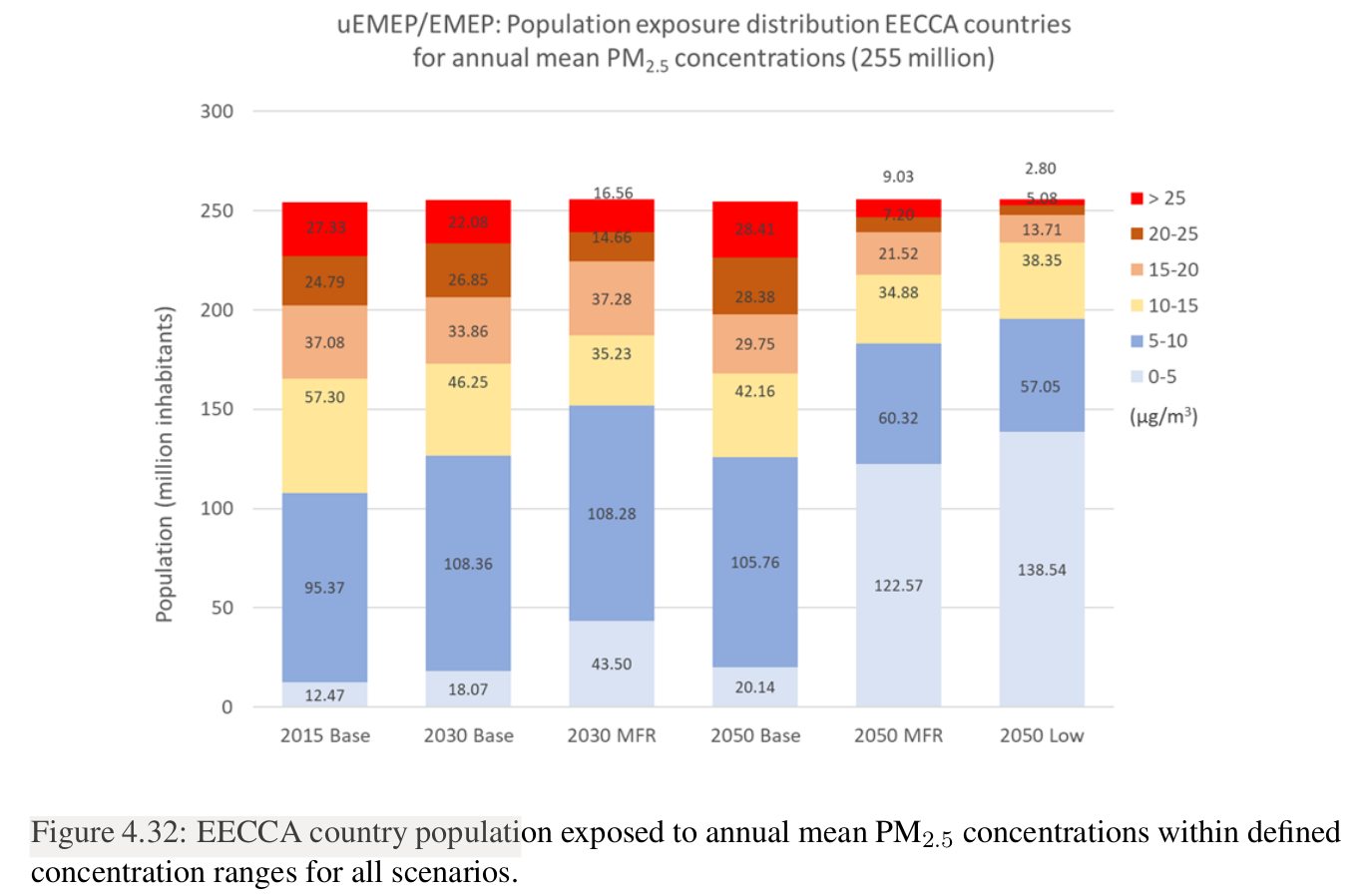 NO2
uEMEP calculations show that in 2015 around 65% of the population in the EU, 40% of Western Balkan and 50% of EECCA countries lived in areas above the WHO NO2 guideline value of 10 μgm−3
All the scenarios show that in 2050 less than 2% of the EU population are still exposed to levels above the recommended WHO exposure level of 10 μg m−3 . For the Western Balkan, 21% of the population is exposed to NO2 above 10 μg m−3 .
For the 2050 baseline, EECCA countries show an increase in NO2 concentrations, compared to 2015, with about 50% of the population exposed to levels above 10 μg m−3 and still with 13% of the population (33 million inhabitants) above the 40 μg m−3 level. It is only with the implementation of MFR that NO2 concentrations approach, but do not achieve, the WHO guidance level.
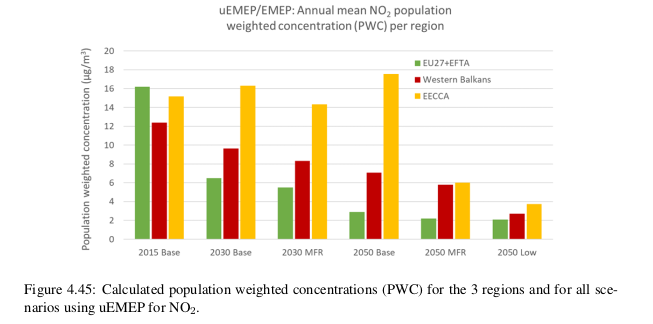 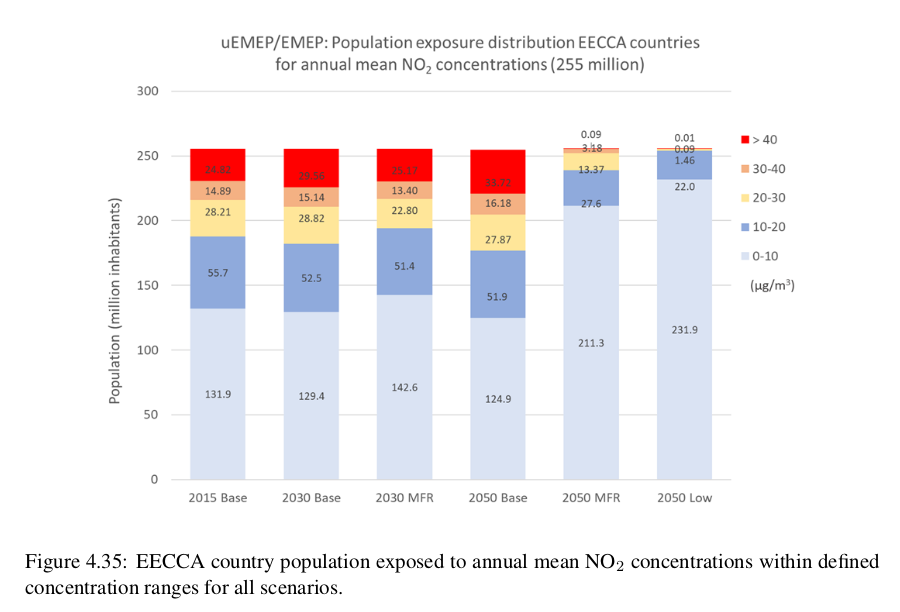 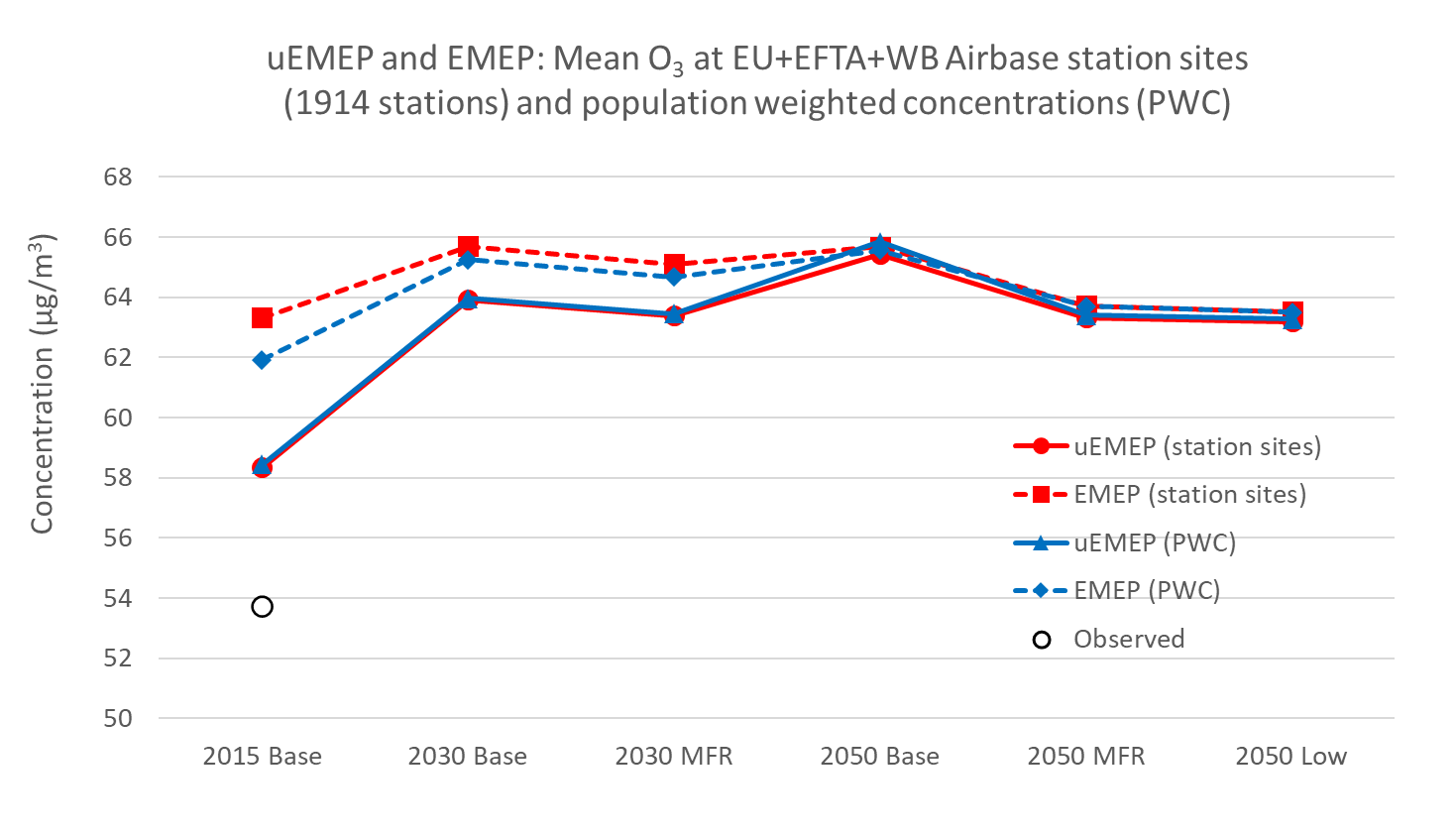 O3 max: 2030 MFR - 2015,  January and August
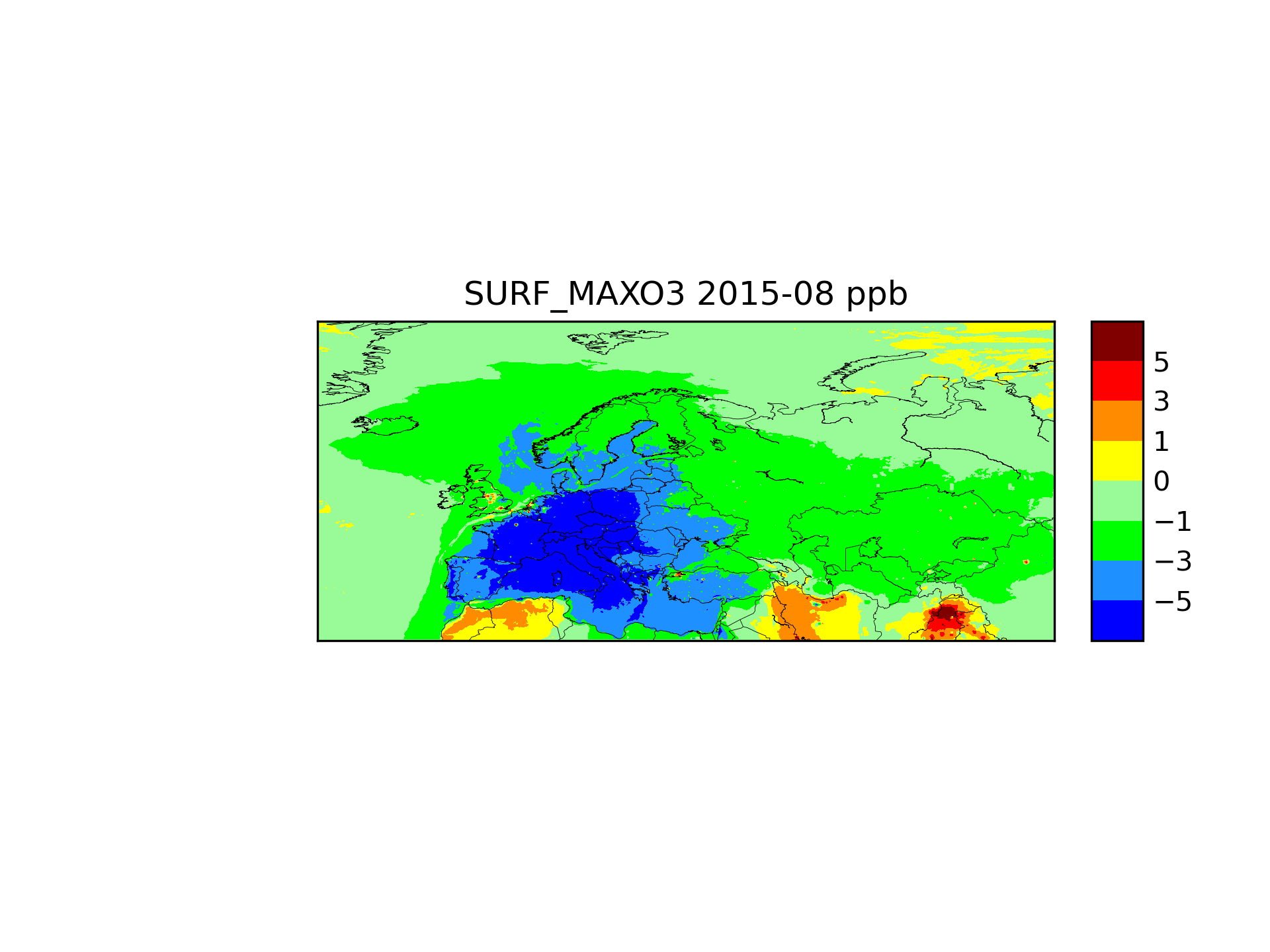 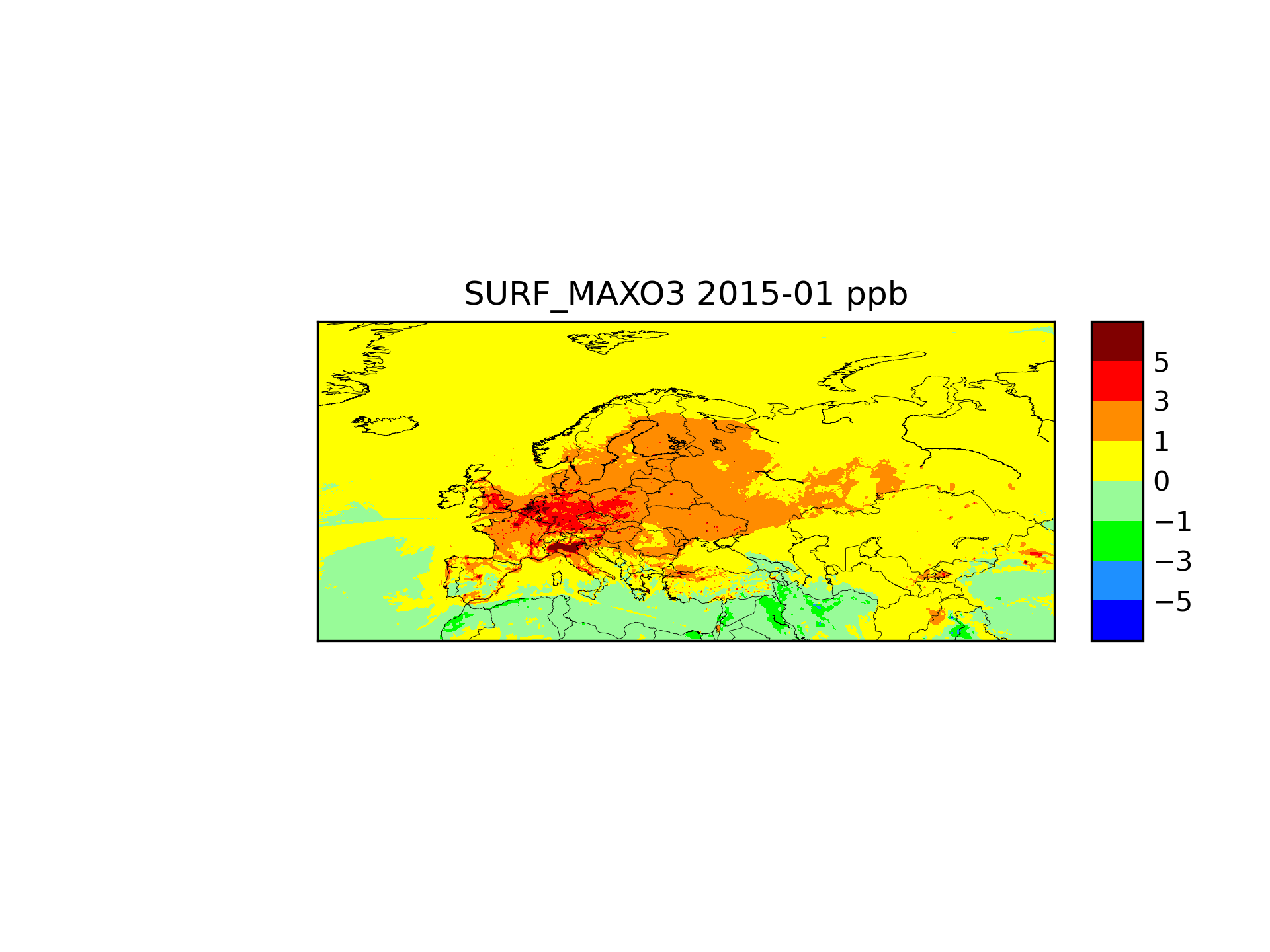 SOMO35:For each day the maximum of the running 8-hours average for O3 is selected and the values over 35 ppb are summed over the whole year.
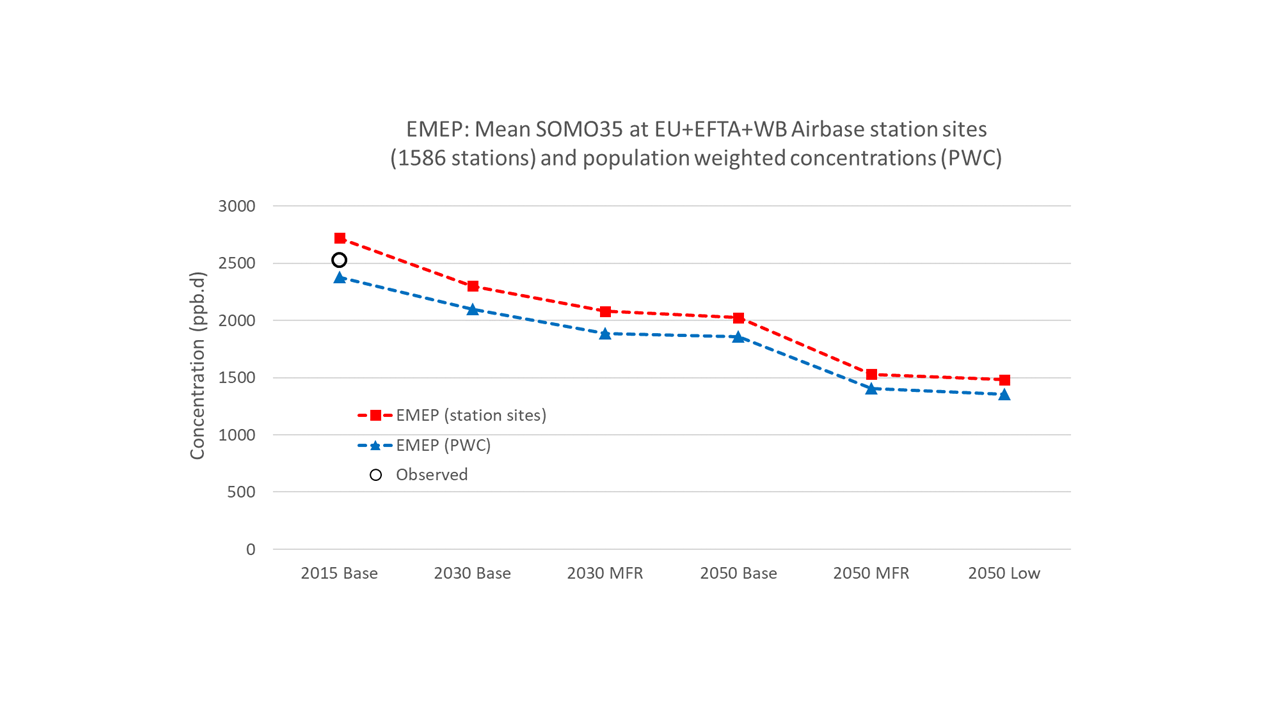 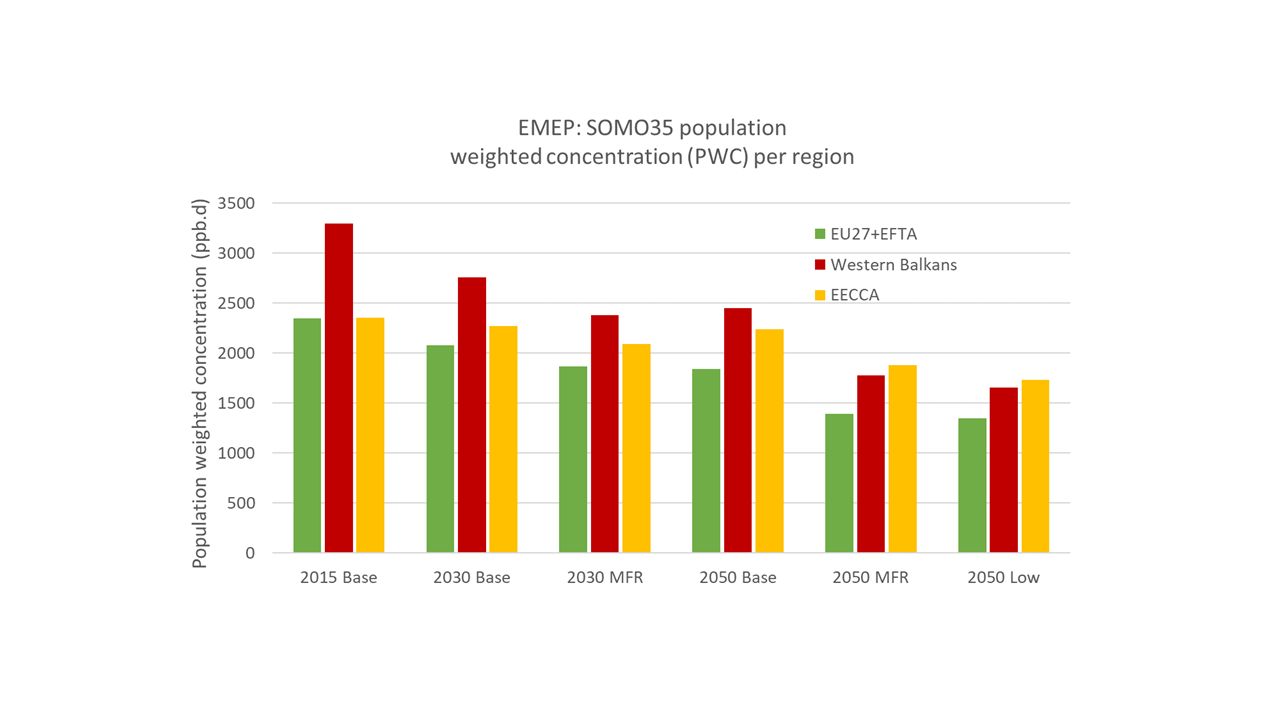 SOMO35 in EECCA - related to
NO2 emissions
Reduction in the higher ozone values (e.g. SOMO35) everywhere for all scenarios except for EECCA (2050 MFR or LOW necessary)
Peak season MDA8 (WHO long term < 60 ug/m3 ) 2015 and 2050 low
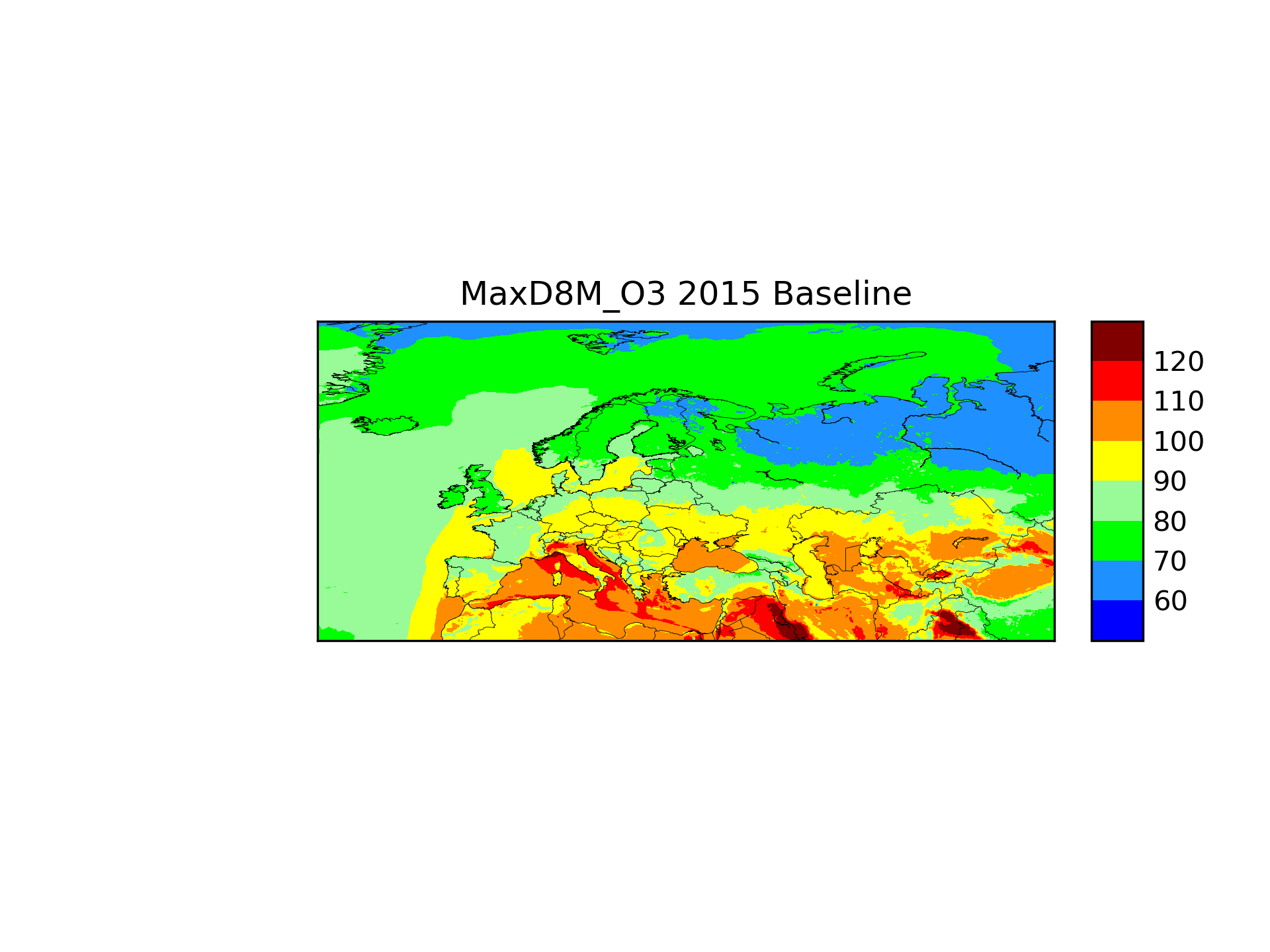 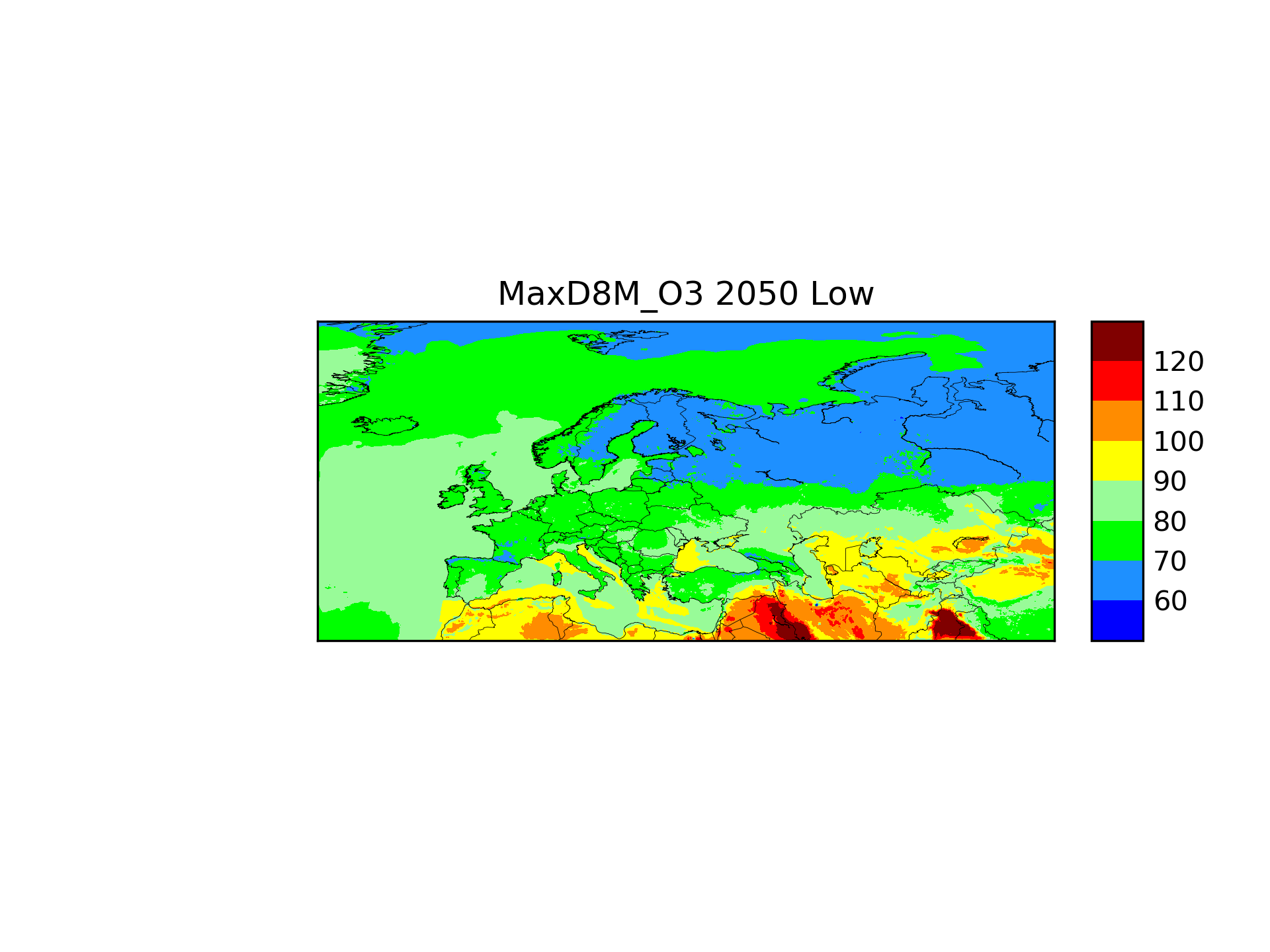 MDA8=Peak-season average of daily maximum 8-hour mean ozone concentrations.
Summary
PM2.5: 
Achieving 5 𝜇g/m3 is not likely for EU27+EFTA, Western Balkans or EECCA
NO2:
Achieving 10 𝜇g/m3 for NO2 is not likely under any scenario for EECCA, but may be possible in 2050 LOW for Western Balkans and 2050 Base for EU+EFTA
Ozone:
Reduction in the higher ozone values (e.g. SOMO35) everywhere for all scenarios except for EECCA (2050 MFR or LOW necessary)
Winter time ozone is increasing due to less titration, summer time is reduced
WHO guideline values for ozone will not be met even for 2050 Low (only by European action)
W. van Caspel on Friday: Taking into account changes in methane, global LOW scenario
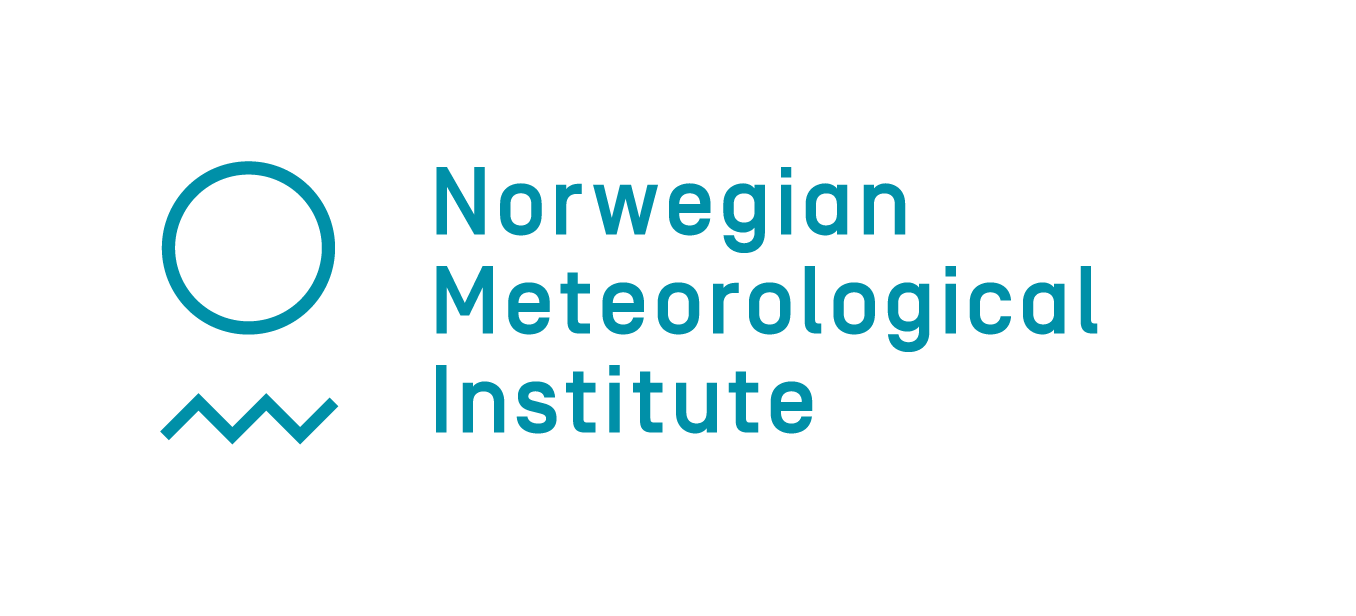 Source allocation of ozone: the local fraction methodology & first results
Originally developed to give the fractions of pollutants from local sources. Used for downscaling (uEMEP)
 A technical method to track a large number (10 000 s) of pollutant sources.
New: can track pollutants through chemical reactions (non linear species can be tracked)
Gives the sensibility to (small) changes in emissions
  For example  ∂O3/∂Ek_NOx  , how much Ozone changes for changes in NOx emissions in  region k.
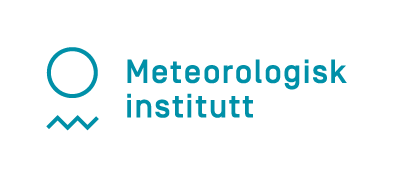 NL O3 concentrations, JulyAll anthropogenic VOC NOx antropogenic emis 0->full
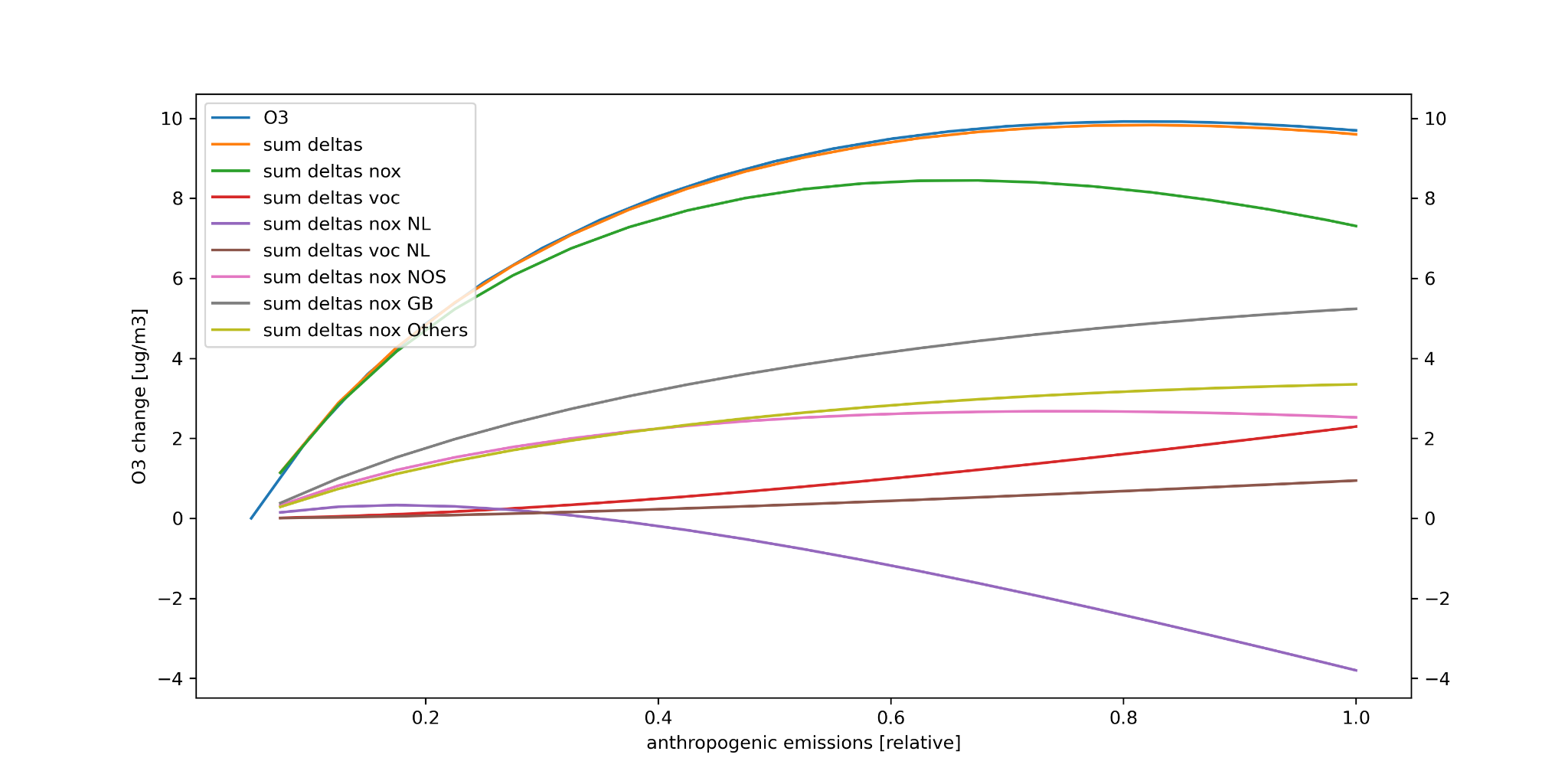 NL O3 concentrations, FebAll anthropogenic VOC NOx emis 0->full
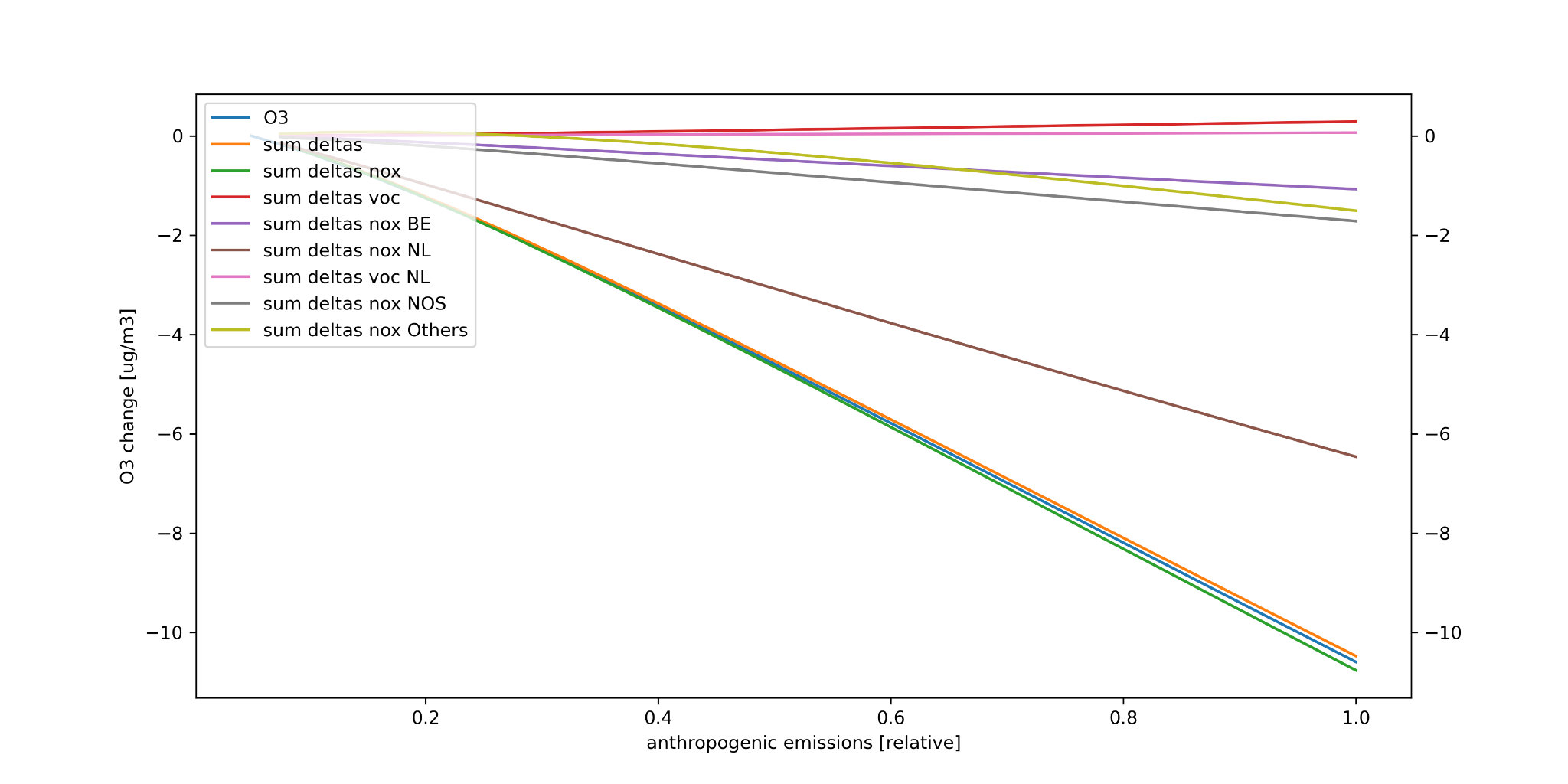 NL O3 concentrations, one yearAll anthropogenic VOC NOx emis 0->full
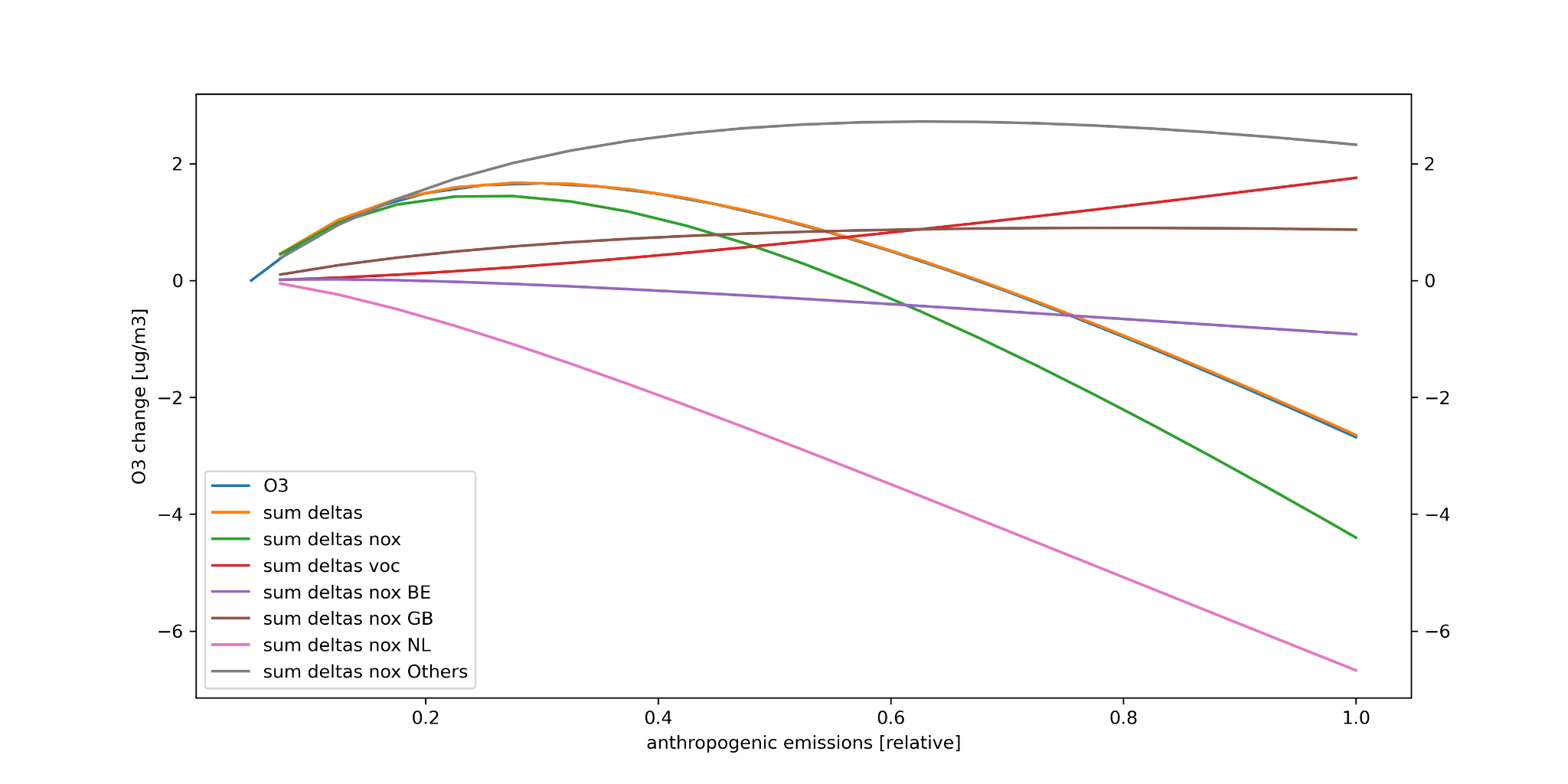 Spain O3 concentrations, one yearAll anthropogenic VOC NOx emis 0->full
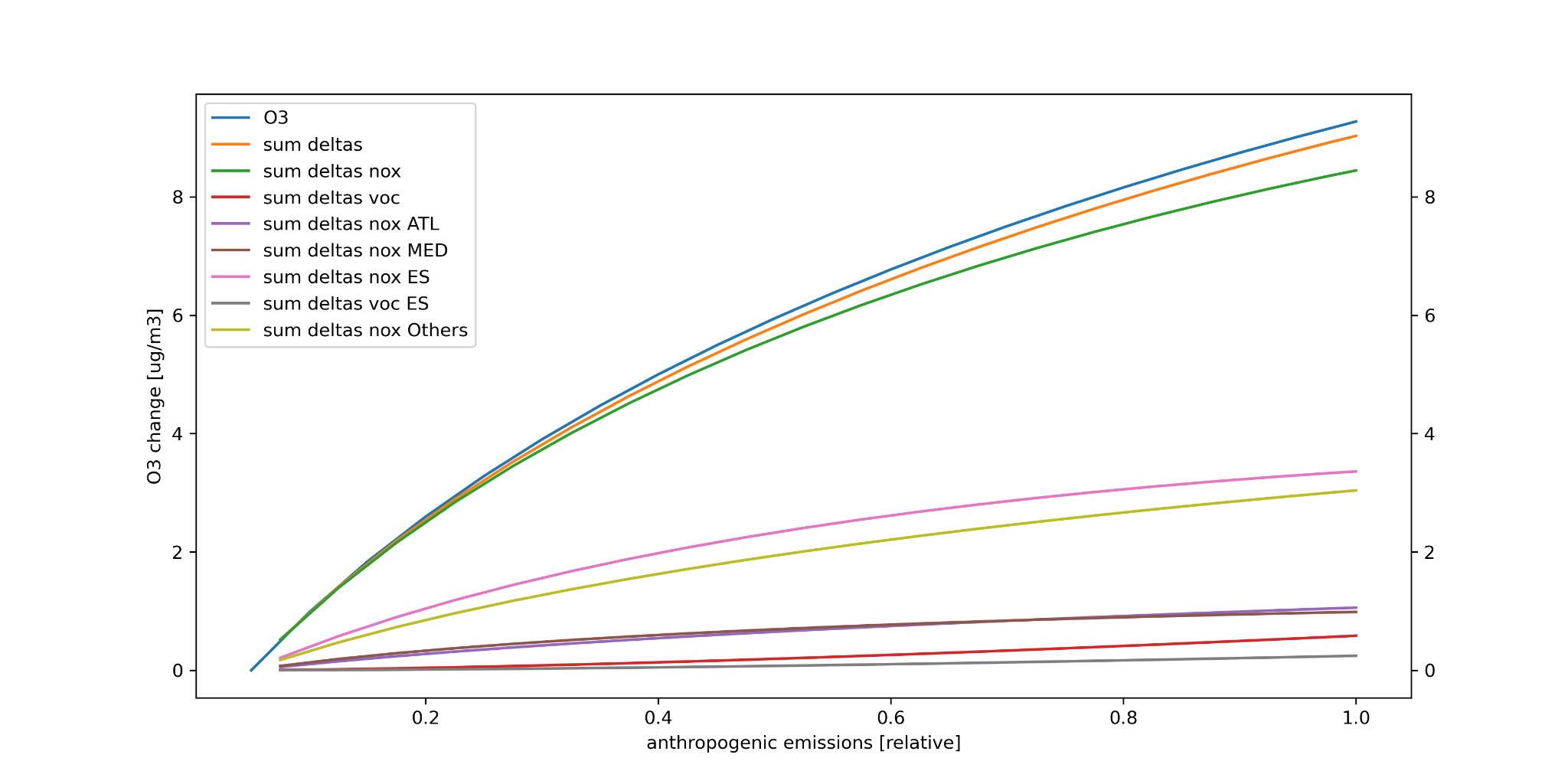 Summary
Local Fractions allow to compute the concentration/emissions relationship over a large emission range very efficiently
 Work now and further: 
Include more relevant indicators (e.g. O3max, SOMO35, MDA8)
Investigate non-linearities, e.g. vary levels of emissions
Discuss & work with CIAM above inclusion in GAINS
Compare methodologies, e.g. TFHTAP

 Working on how to use and present all this information
EXTRA SLIDES
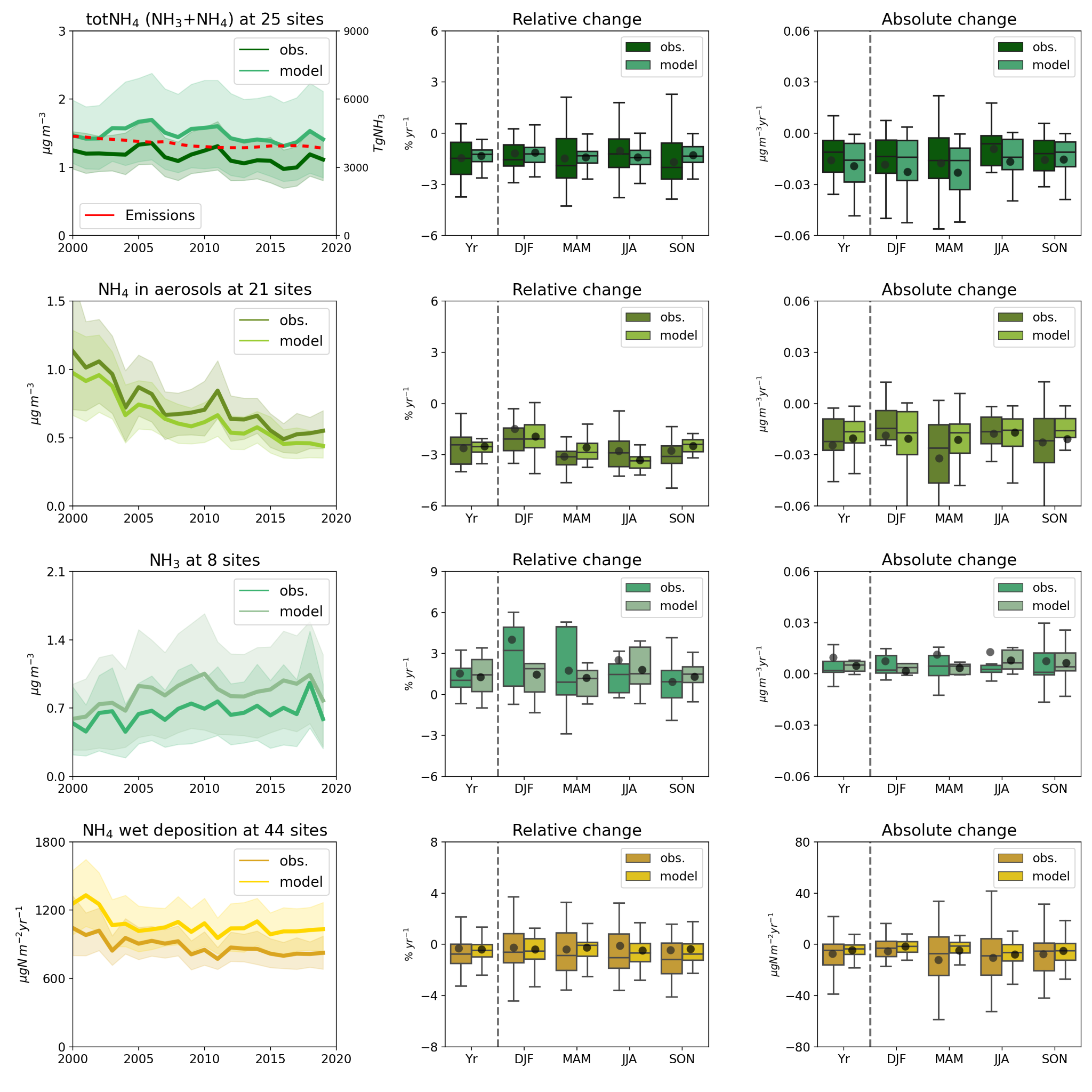 Trends in reduced nitrogen
Change in NH3 emissions: -12% (west EMEP)
NH3+ NH4+:
Obs: - 28%
Mod: - 26%


NH4+ aerosol:
Obs: - 49 %
Mod: - 49 %



NH3 in air: very few statistically 
significant trends (and few sites), 
but on average a positive trends 
(by ca. 30%)



Reduced N wet deposition: few statistically significant trends
Obs: - 6%
Mod: - 5%
The modest reductions in reported
NH3 emissions in EMEP west is 
confirmed by observations and 
modelling results. Large differences
in trends for different reduced nitrogen
compounds can be explained by interactions with sulphur and oxidized nitrogen compounds

Do the reduced formation of NH4+ aerosol imply reduced transport distance (more ‘local’ deposition)?
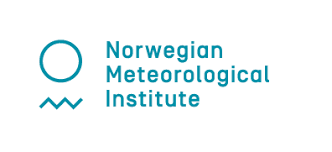 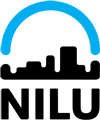 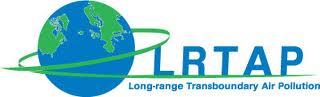 Country-to-itself contributions, brute force and ‘local fraction’
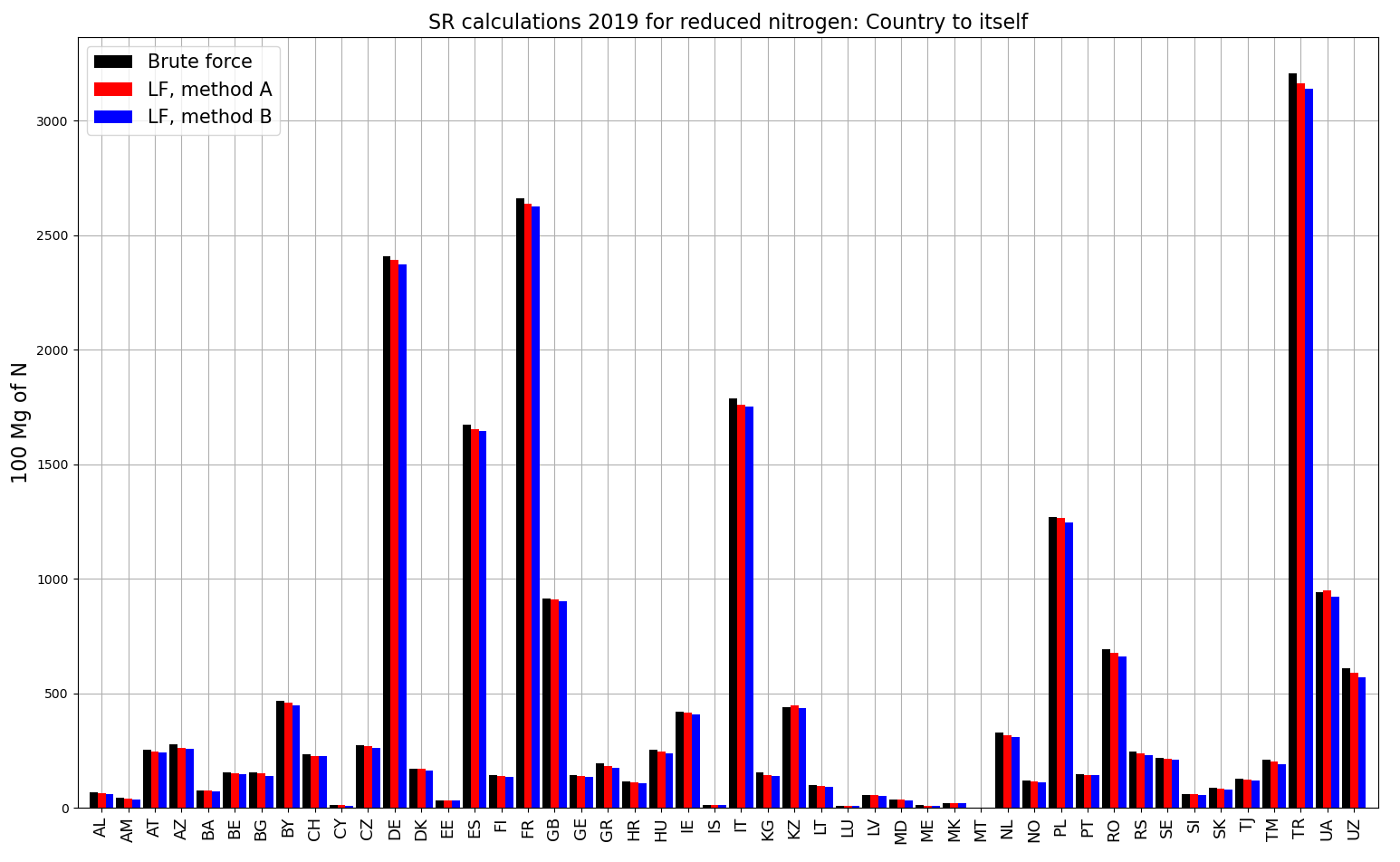 Trend in the fraction of NH3 emission that deposits within the country itself
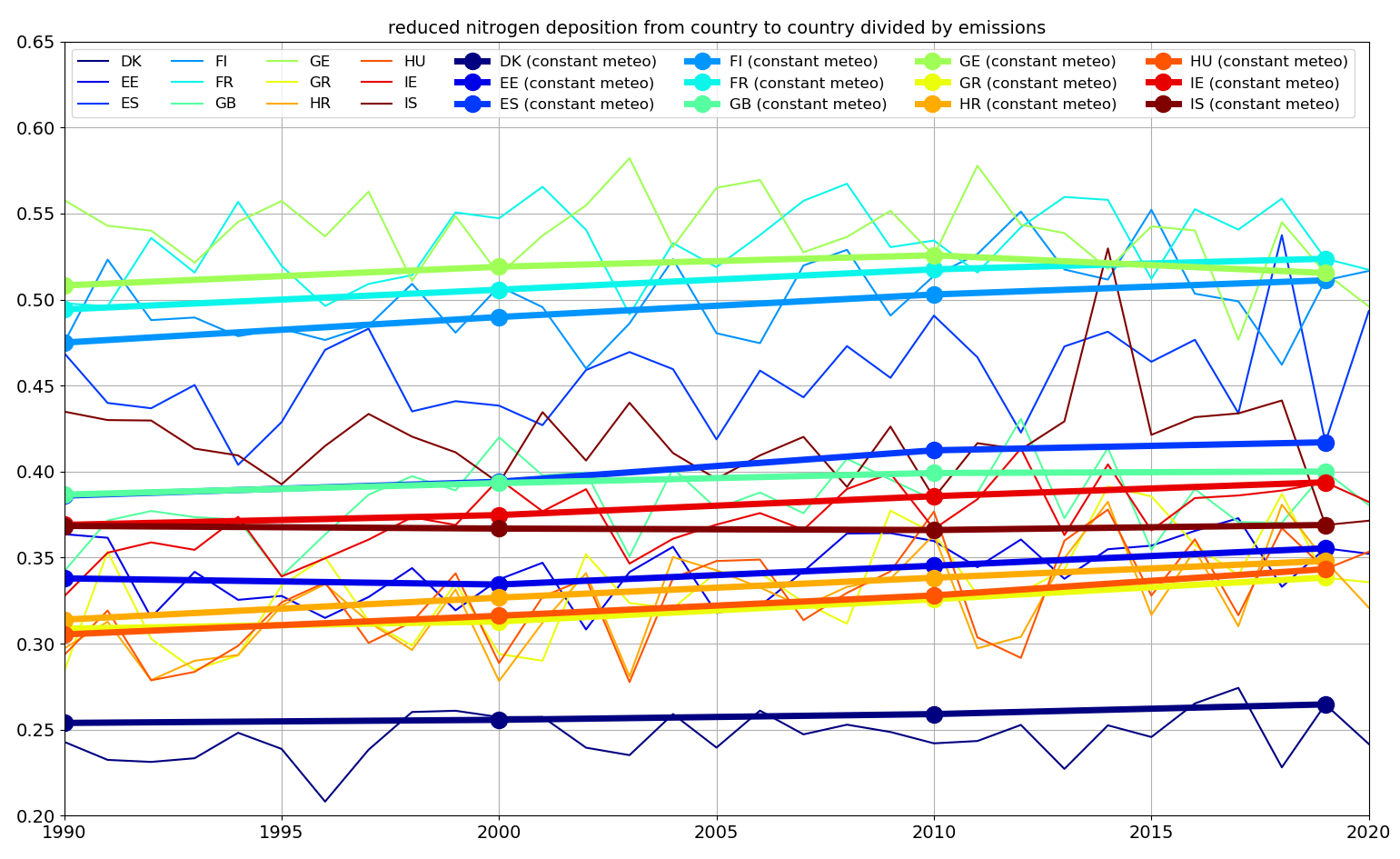 Positive slope (stat. sign. for half) for all countries except 5 EECCA, 1 West Balkan and NL
15 countries has a trend of more than 3%/decade
EMEP Status report 1/2022
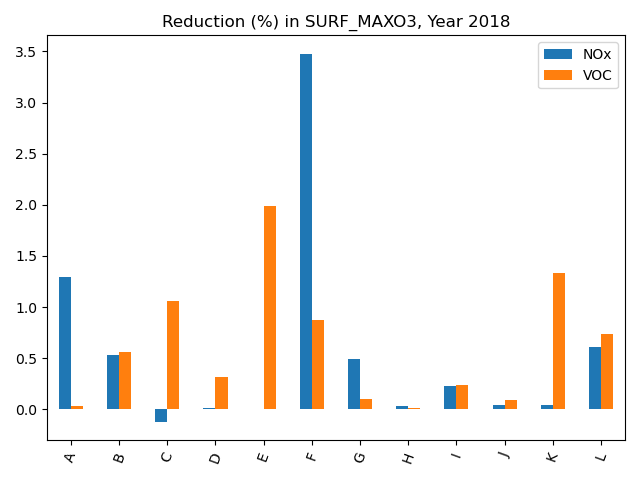 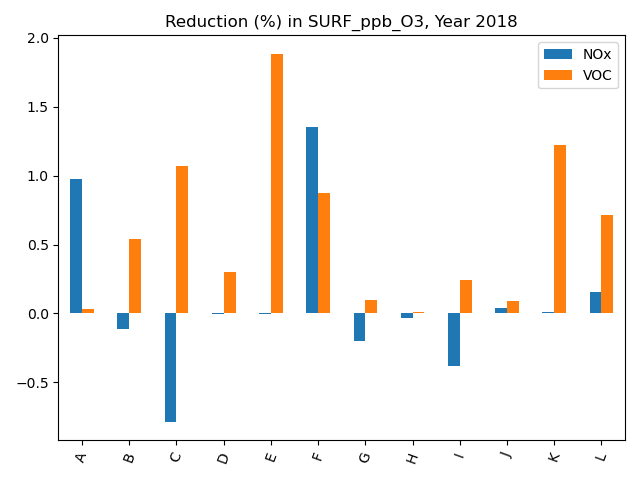 NOx-F VOC K
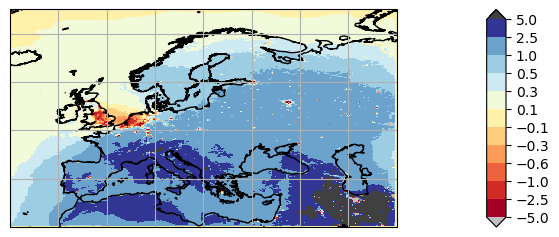 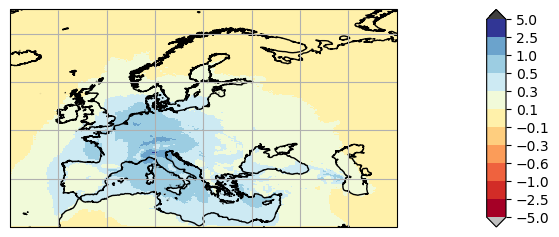 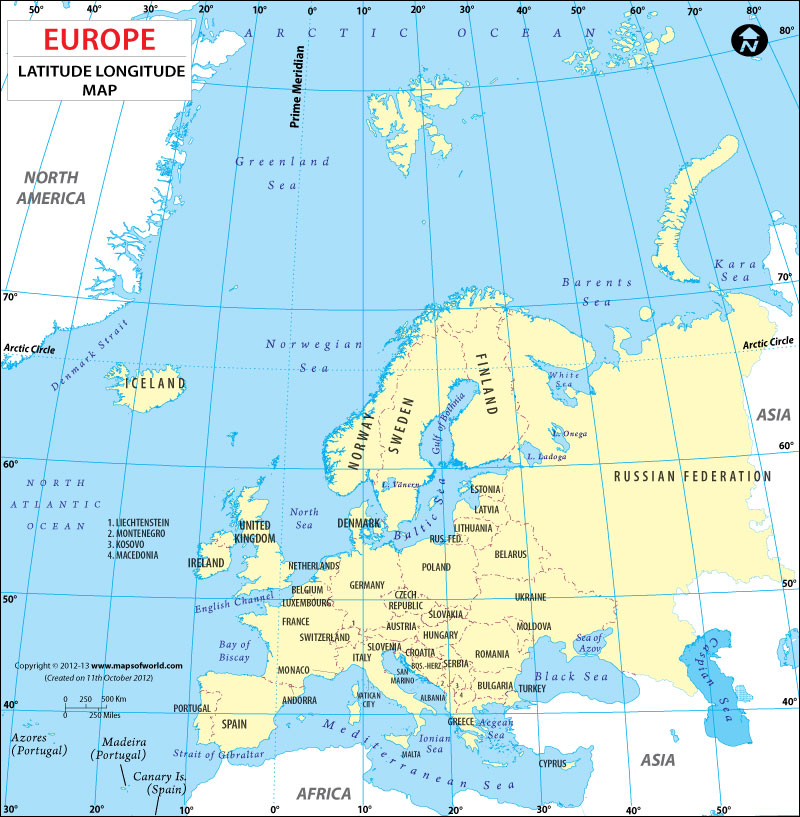 lon: -2 to 21 deg E, and lat: 43 to 55
WP 2022/2023 elements
1.1.1.2 Revising historical PM2.5 emissions from residential combustion to consistently include condensable organics and assessment of the implication for the review of the Gothenburg Protocol => Report 2022 (MSC-W, CIAM, CCC, CEIP, TNO)
1.1.1.4 Review of the use of in-situ VOC measurements (TFMM, CCC, MSC-W)
1.1.1.7 Preparation of data and model EMEP/MSC-W country to grid MSC-W calculations that are necessary for “Multiscale GAINS” (MSC-W)
1.1.1.8 Analysis of changes in chemical regime for N-compounds: is the efficiency of future NH3 measures changing? Impact on aerosol concentrations and depositions. Is the transport distance of reduced N changing? (MSC-W)
1.1.1.14 Ozone flux-based risk assessment for vegetation for air pollution scenarios (ICP-Veg, CIAM, TFMM, TFHTAP)
1.1.3.1 Scenario assessment relevant for the Gothenburg Protocol (2022−2023) review and potential revision using multiscale GAINS and EMEP/uEMEP and including an extension of the GAINS domain (EECCA/West Balkans/Turkey) (CIAM, TFIAM, MSC-W)
1.1.3.3 Assessing observed trends in air pollution at the various scales (TFMM, TFHTAP, TFIAM, MSC-W)
1.2.2 Focus on EECCA and West Balkan countries (MSC-W, CIAM, CEIP, TFTEI, MSC-E)
1.3.1 Cooperation with HELCOM and OSPAR; marine environment protection
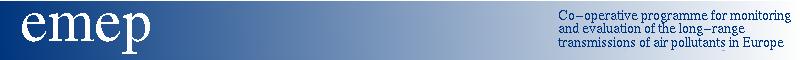 WP elements for MSC-W 2024/2025
Scenario assessment relevant for a potential GP revision using multiscale GAINS and EMEP/uEMEP
Focus on EECCA and West Balkan countries (trends, spatial distribution, projections, assessments including use of satellite data). (MSC-W, CIAM, CEIP)
Assess the importance of global LOW scenario (including CH4 pledge) for European O3 2030-2050 and other relevant (CH4) scenarios (also in co-operation with TFHTAP)
Review of methodologies: brute force & sensibilities (local fractions) and their applicability (including IAM)
Work on the inclusion of ozone in IAM (GAINS), importance of agricultural NMVOC
Evaluation EMEP/MSC-W model against in-situ VOC measurements from IMP 2022 and EMEP network (and HCHO from satellites) 
Condensable organics/OC (make better use of the EMEP/ACTRIS/COLOSSAL campaign and other data to understand sources), (MSC-W, CCC, TFMM)
Contribute to TFHTAP exercise on CH4 (?), Fires (TFHTAP, MSC-W)
Increased cooperation with WGE (use of observational data from ICP Forest, use of uEMEP for effects related work)